How to protect my financial future
This session is aimed at key stage four (recommended for Year 11)
Unit outline
2
Having a respectful learning environment
‹#›
We will listen to each other respectfully
We will avoid making judgements or assumptions about others
We will comment on what has been said, not the person who has said it
We won’t put anyone on the spot and we have the right to pass
We will not share personal stories or ask personal questions
4
Session 3:
Savings accounts
‹#›
By the end of the session, I will be able to:
Identify different ways to save for the long term

Compare different savings products and assess best options for different people

Calculate interest for different savings accounts
6
Starter - Saving for the future
Lucy is in her first job on a steady salary of £28,000 and is living with her family. She wants to put some savings (20% of her salary) aside each month in order to be able to afford a car.

Why do people save?
What kinds of things do people save for?
What are the different ways Lucy can save?
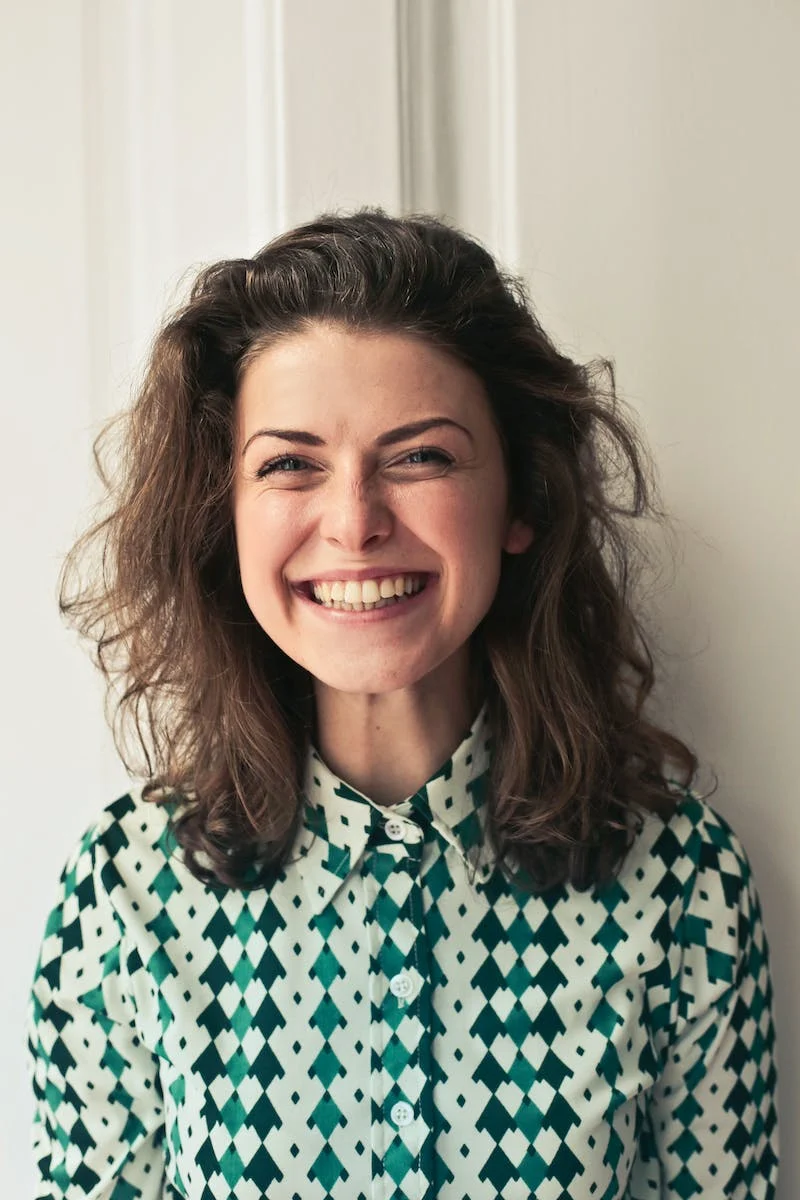 [Speaker Notes: Teacher explanation 
Possible answers:
To afford a big purchase
For children
To  invest
For safety net or ‘rainy day’ fund
For a sense of security and confidence 

Question 3
Have a savings jar at home
Open a savings account
Invest in stocks and shares]
7
Why do people save? And what for?
People save in order to be able to afford things at a later date. Lucy might want to save for a car, a mortgage for a house or simply to buy a new pair of running shoes.
Lucy may also want to save money for unexpected events. This is known as creating an emergency fund. This involves putting aside savings for 3+ months of unforeseen expenses. 
Putting money into a savings account means that Lucy will get her money back with certainty.*
This is different from investing money (which we’ll come to next lesson) where she may not! There is a greater element of risk when in investing.
*Up to £85,000 of savings is protected in a bank by the FCA if the bank goes bust.
[Speaker Notes: Prompt questions
What other sorts of items or services might Lucy save for?
What kinds of things may an emergency fund be used for?
How would you define investing?]
What are different ways to help people save money?
8
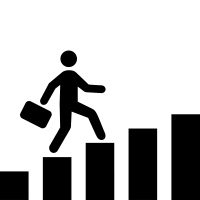 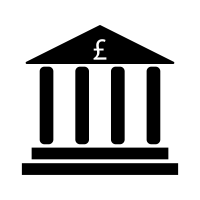 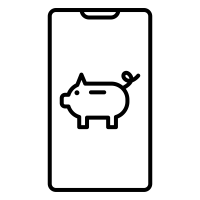 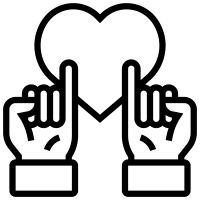 Setting up a savings account at the bank.
This could be for a fixed amount of time to allow savings to grow
Using digital tools to help automate savings. 
This could be “round up” savings which transfers small amounts (rounding payments to the nearest pound) directly into savings accounts
Making promises to a future self.
Example: “I am going to save up to be able to afford living expenses at university”
Creating personal savings goals. 
These could be saved as a home screen image for motivation
Source: How We Can Nudge Ourselves To Save More (The Decision Lab)
[Speaker Notes: Teacher explanation
Encourage  students to think about more examples if ways they can save gradually or motivate themselves to save for the future.]
Different ways to save for the future
Can you match the definition to the main ways to save?
‹#›
1.Cash ISA (Individual Savings Account)
(A) A pot of cash that a person and/or their employer pay into as a way of saving money for retirement. There are tax benefits.
(C) A place to put money in and earn interest. There are many different types of these including:
Fixed Rate (lock away money for set amount of time) 
Easy Access (can withdraw money easily)
Regular Saver (a set amount of money put aside each month) 
Green Savings (where savings are only used to fund environmentally friendly projects)
2. Savings Accounts
(B) Savings accounts that pay interest tax free for up to £20,000. 

Interest is the reward for saving i.e. the amount of money added each period of time to money put into the account.
3. Pensions
[Speaker Notes: Teacher explanation
Use think- pair-share]
Different ways to save for the future | ANSWERS
‹#›
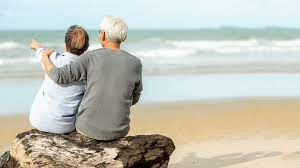 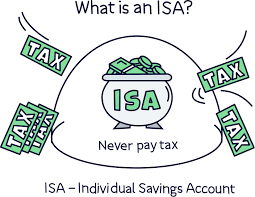 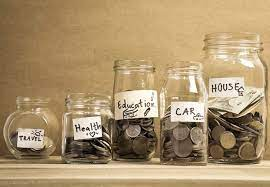 3. Pensions
1. Cash ISA (Individual Savings Account)
2. Savings Accounts
(A) A pot of cash that a person and/or their employer pay into as a way of saving money for retirement. 

Importantly, it has tax benefits.
(B) Savings accounts that pays interest tax free for up to £20,000. There are many types such as Cash ISAs, Junior ISAs and Stocks and Shares ISAs. 

You have to be 16 to open a Cash ISA, but a Junior ISA can be opened by a parent or guardian!
(C) A place to put money in and earn interest. 
There are many different types of these including:
Fixed Rate (lock away money for set amount of time) 
Easy Access (can withdraw money easily)
Regular Saver (a set amount of money put aside each month)
Green Savings (where savings are only used to fund environmentally friendly projects)
[Speaker Notes: Delivery instruction
Students should make a note of the correct answers]
Did you know?
‹#›
Savings in a bank are protected up to
£85,000 
if the bank goes bust!
‹#›
The amazing thing about putting money away in a savings account is that interest is calculated on top of interest!

This is known as compound interest which is an extremely powerful tool allowing money to grow with little work from the customer.  
See additional resources below for more.
‹#›
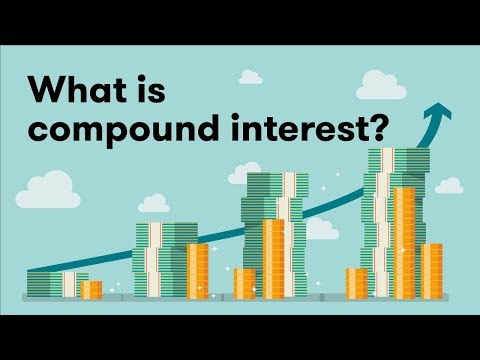 Watch the video to learn more about the differences between simple and compound interest.

The magic of COMPOUNDING applies to INVESTMENTS too.
The reverse effect will also happen for BORROWED money.
https://www.youtube.com/watch?v=DyXUCEm7VeY
Savings explainer
14
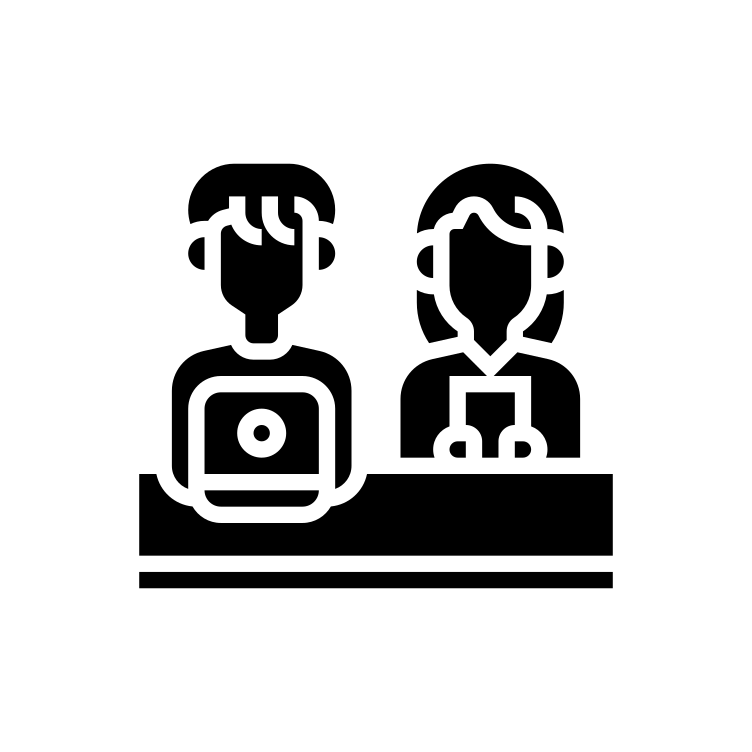 Discuss with the person next to you which ‘way(s) to save’ is (are) most appealing to you and why.

Be ready to share your partner’s preference(s) and explanation with the class.
[Speaker Notes: Delivery instruction
Encourage students to use keywords when projecting back to the class.]
‹#›
By the end of the session, I will be able to:
Identify different ways to save for the long term

Compare different savings products and assess best options for different people

Calculate interest for different savings accounts
Savings accounts
18
When it comes to saving money in a bank, there are several things that are important to consider. 

Perhaps most importantly, interest rates! 
This is a percentage of extra money given to the saver by the bank each year, as a reward for saving money with them. 

We’re now going to look at key features of a savings account…
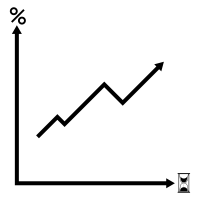 [Speaker Notes: Teacher explanation
Loans work is a similar way except it’s the cost of borrowing. When borrowing, interest is the amount a person has to pay back to the lender each year.]
Main features of a savings account
19
Glossary Bank
Deposit - amount of money held in the bank
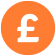 Resource 1: Key features of a savings account
[Speaker Notes: Teacher delivery
Hand out sheets and students label the different aspects of a savings account]
Main features of a savings account
20
Glossary Bank
Deposit - amount of money held in the bank

Minimum deposit – a set amount of money needed to open the account or be added to the account each month

   Maximum deposit - the maximum that can be added to the account
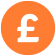 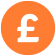 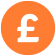 Resource 1: Key features of a savings account
Main features of a savings account
21
Glossary Bank
Deposit - amount of money held in the bank

Minimum deposit – a set amount of money needed to open the account or be added to the account each month

   Maximum deposit - the maximum that can be added to the   account

Interest rate – the reward for saving i.e. the amount of money added each period. This can be fixed or variable, meaning it either stays the same or can change over time. This is often referred to as APR (annual percentage rate).
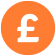 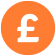 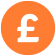 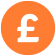 Resource 1: Key features of a savings account
Main features of a savings account
22
Glossary Bank
Deposit - amount of money held in the bank

Minimum deposit – a set amount of money needed to open the account or be added to the account each month

   Maximum deposit - the maximum that can be added to the   account

Interest rate – the reward for saving i.e. the amount of money added each period. This can be fixed or variable, meaning it either stays the same or can change over time. 

Fixed term - the amount of time the savings need to stay in the account.  At the end of the term, savings and interest will be taken out.  Not all savings accounts will have this.
Note - At the end of the term there is usually the option to move all savings into another account. Not all accounts have a fixed term.
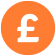 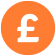 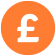 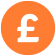 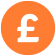 Resource 1: Key features of a savings account
Main features of a savings account
23
Glossary Bank
Deposit - amount of money held in the bank

Minimum deposit – a set amount of money needed to open the account or be added to the account each month

   Maximum deposit - the maximum that can be added to the   account

Interest rate – the reward for saving i.e. the amount of money added each period. This can be fixed or variable, meaning it either stays the same or can change over time.

Fixed term - the amount of time the savings need to stay in the account.  At the end of the term, savings and interest will be taken out.

Notice period – the amount of time before a person can get their money out. There may be a penalty fee if do.  Not all savings accounts will have this.
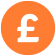 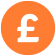 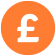 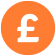 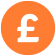 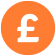 Comparing different savings accounts
24
Activity - have a look at the three different savings accounts.
Focusing on one account to begin with, discuss and write down the advantages and disadvantages of your savings account. Compare your account to the other accounts to help you.
Stretch - What do you notice about the relationship between the fixed-term period and interest rate?
Resource 2 Comparing Savings Accounts
[Speaker Notes: Teacher delivery 
The three savings accounts should be split between the class with students working in pairs. Students complete the worksheet before coming back as a class to discuss and compare each savings account. This exercise sets students up for the case study matching activity. 
If students get through one account quickly, they can continue with the other accounts. They can then complete their sheets during student feedback; adding any relevant information shown in the following feedback slides.]
Savings Account 1: Fixed Rate
25
Advantages
Relatively high interest rate of 5%
Need to be making enough money to afford depositing minimum £100 per month
This is a good way to save a lump sum over a fixed amount of time and prevents impulse or sudden withdrawals (which can be tempting!)

Disadvantages
It’s not a great account for people to use as their emergency fund because a fee needs to be paid if money is taken out before the the year is up
[Speaker Notes: Additional context
These examples are mostly illustrative.
For the past few years interest rates on savings accounts have been relatively low. This means that it’s very hard to find an interest of 5% on a savings account. As the Bank of England has raised the base rate of interest, very slowly there’s a better opportunity to find higher interest rates on savings accounts.]
Savings Account 2: Easy Access
26
Advantages
Can withdraw whenever the money is needed so may be convenient and the person doesn’t have to worry about fees when withdrawing money
It’s good for people who want to put some emergency savings away that can be accessed easily e.g. if a car breaks down or more money is needed to cover unforeseen expenses

Disadvantages
Interest rate of 2% is relatively low, especially when compared to Regular Savers and Fixed Rate account.
There’s a maximum amount of money (deposit) that can be put in every month
[Speaker Notes: Additional context
For the past few years interest rates on savings accounts have been relatively low. This means that it’s very hard to find an interest of 5% on a savings account. As the Bank of England has raised the base rate of interest, very slowly there’s a better opportunity to find higher interest rates on savings accounts.]
Savings Account 3: Regular Savings
27
Advantages
Great way to create good financial savings habits as money needs to be deposited every month 
Relatively high interest of 4% is earned. This is higher than the Easy Access account

Disadvantages
There’s a maximum amount of money that can be deposited each month. This may not be a negative for everyone but may be an annoyance if, for example, a person earns  more money unexpectedly (e.g. a big bonus*) and would look to put more money into the account one month.
Minimum monthly deposit might be a problem for people that don’t earn a steady income
*An amount of money added to wages as a reward for good performance
[Speaker Notes: Additional context
For the past few years interest rates on savings accounts have been relatively low. This means that it’s very hard to find an interest of 5% on a savings account. As the Bank of England has raised the base rate of interest, very slowly there’s a better opportunity to find higher interest rates on savings accounts.]
Relationship between time in the bank and interest rates
‹#›
Generally, the relationship between interest rates and the fixed term is that the longer amount of time money is locked away, the higher the interest rate will be on the savings!
Activity - Case studies match up
29
Looking over the 3 savings accounts identify the best savings option for the different case studies.
Choose between Regular Savers, Fixed Rate, Easy Access
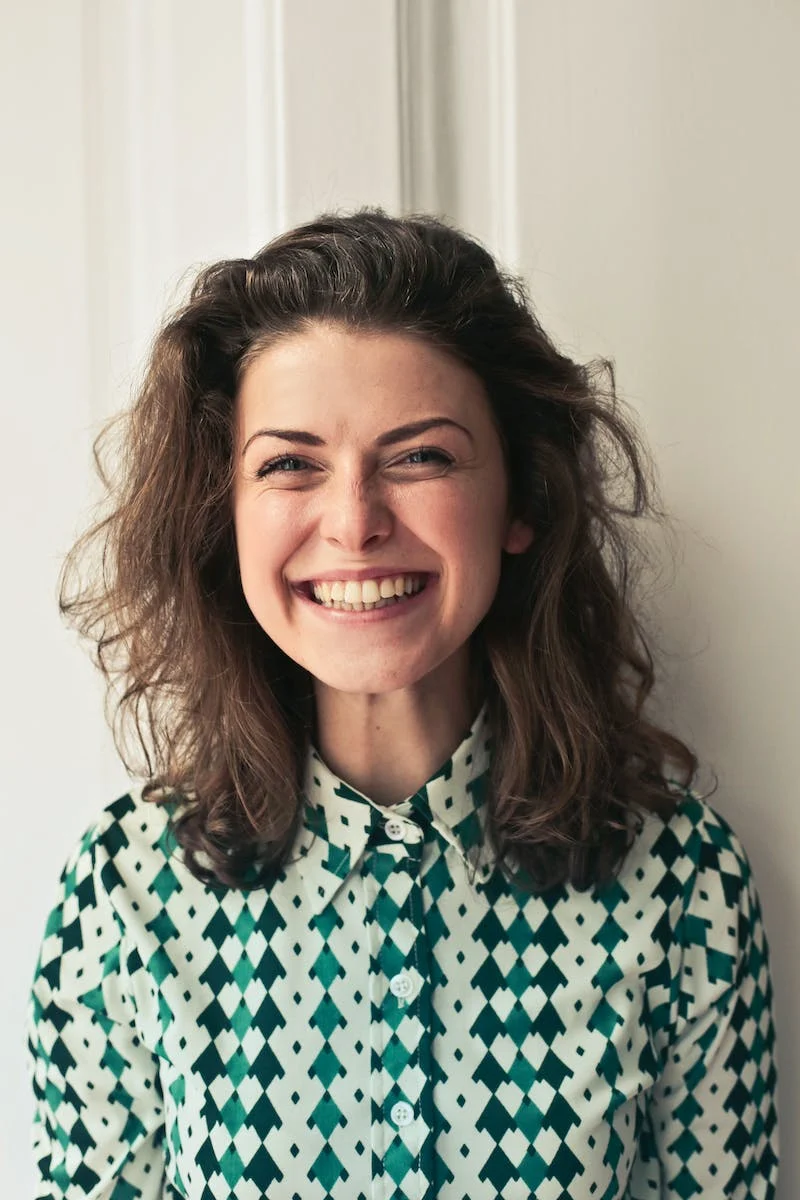 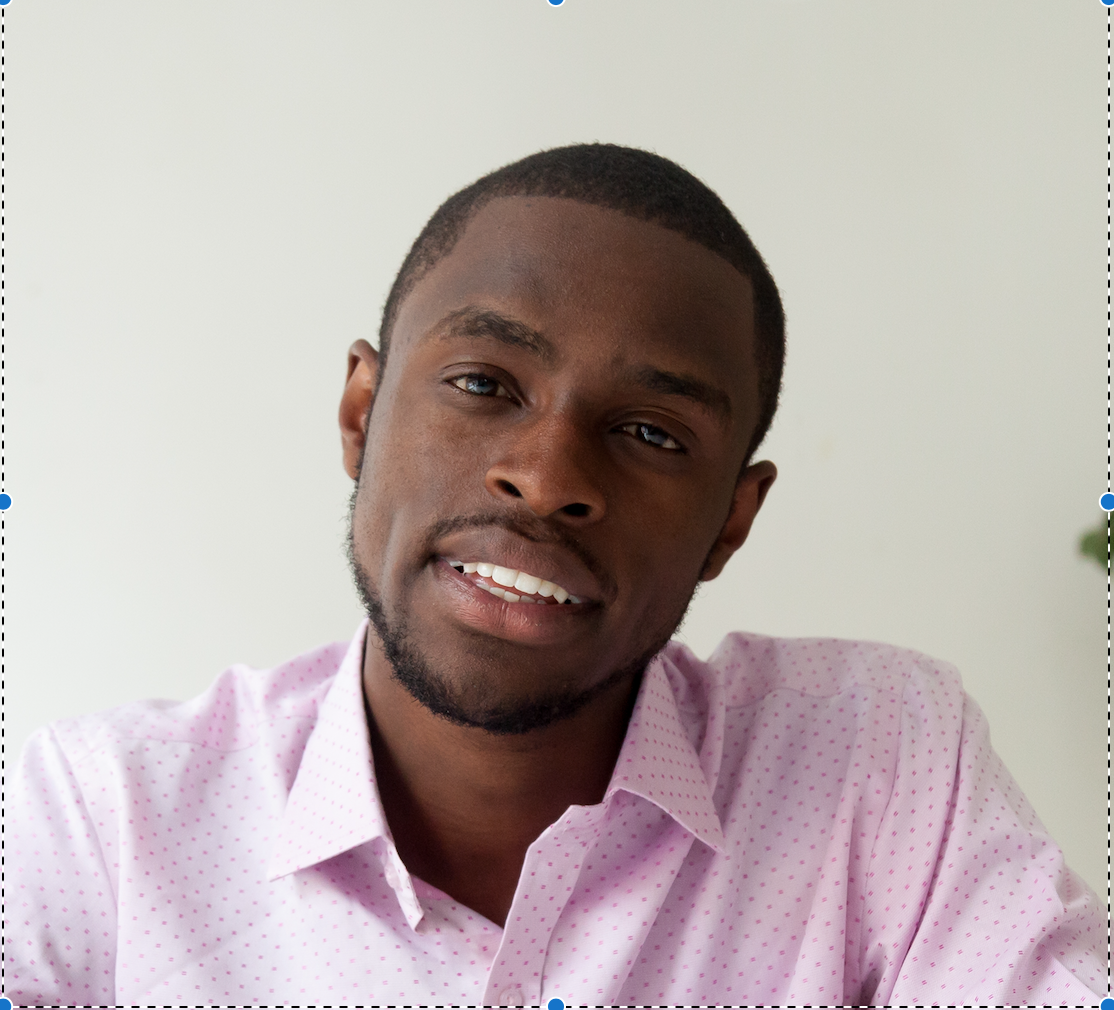 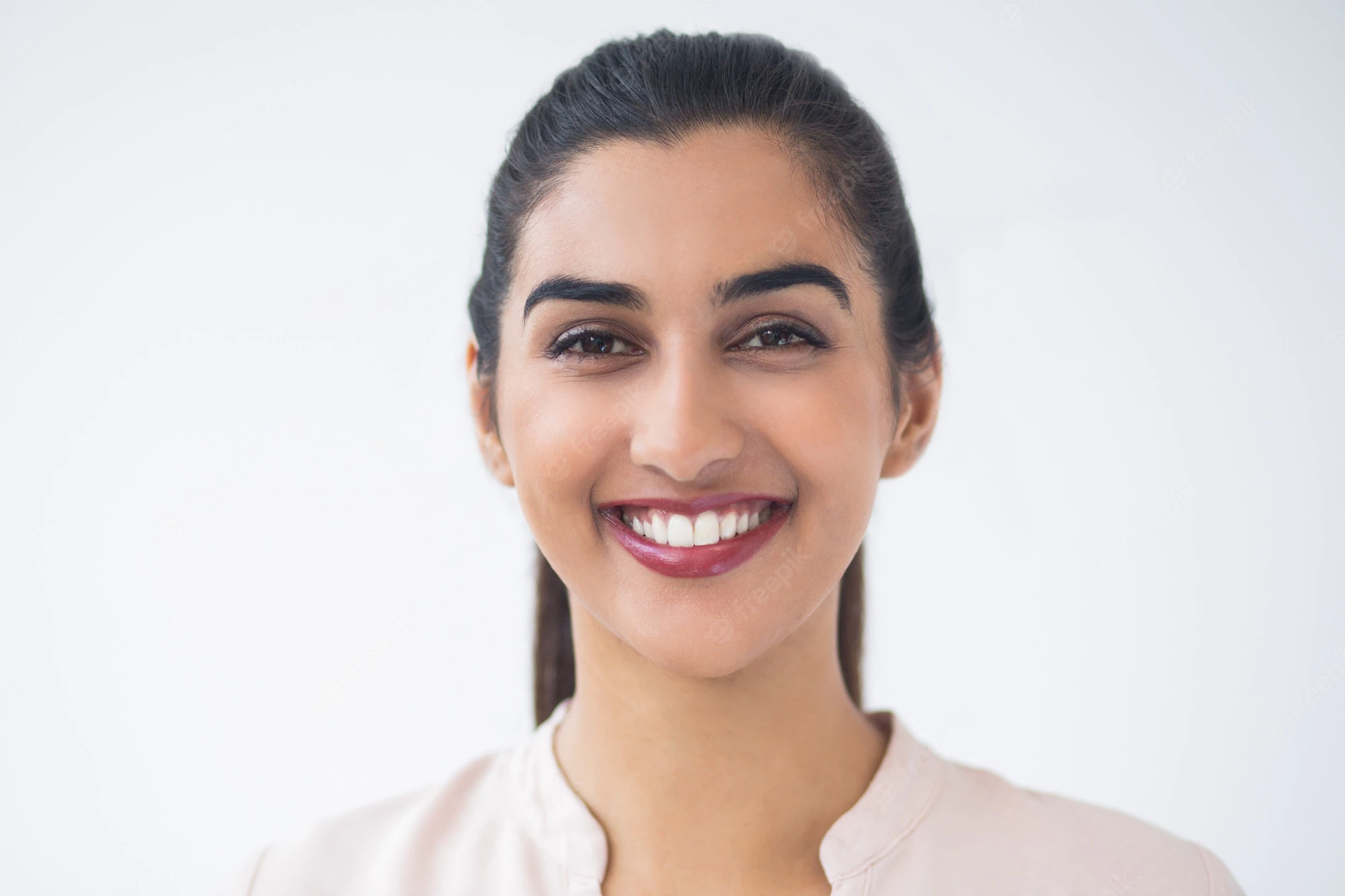 Smita is in her first job on a steady salary of £28,000 and is living with her family. This has enabled her to make regular savings and she wants to make monthly savings to create good savings habits. She hopes, over time, to buy a car with her savings.
Daniel is looking is employed as a salesperson at a tech company and last year made a big commission of £40,000. He is keen to save £30,000 of this money in a savings account and lock it away for a number of years. This  will help him pay towards a mortgage to buy a house at a later date.
Lucy is at university. She’s looking to make some interest on the money she’s saving from her cafe job but, because she’s not earning a lot of money, she wants to be able to withdraw funds quickly and easily.
[Speaker Notes: Teacher delivery
If mini whiteboards area available, these can be used for students to write ‘Profile name | Savings Account’ to assess learning

Prompt questions:
What are they saving for?
Will they be able to access money when they need it?
What is the interest rate on the account?
Is there a minimum or maximum amount of money needed to deposit in the account?]
Case studies match up
30
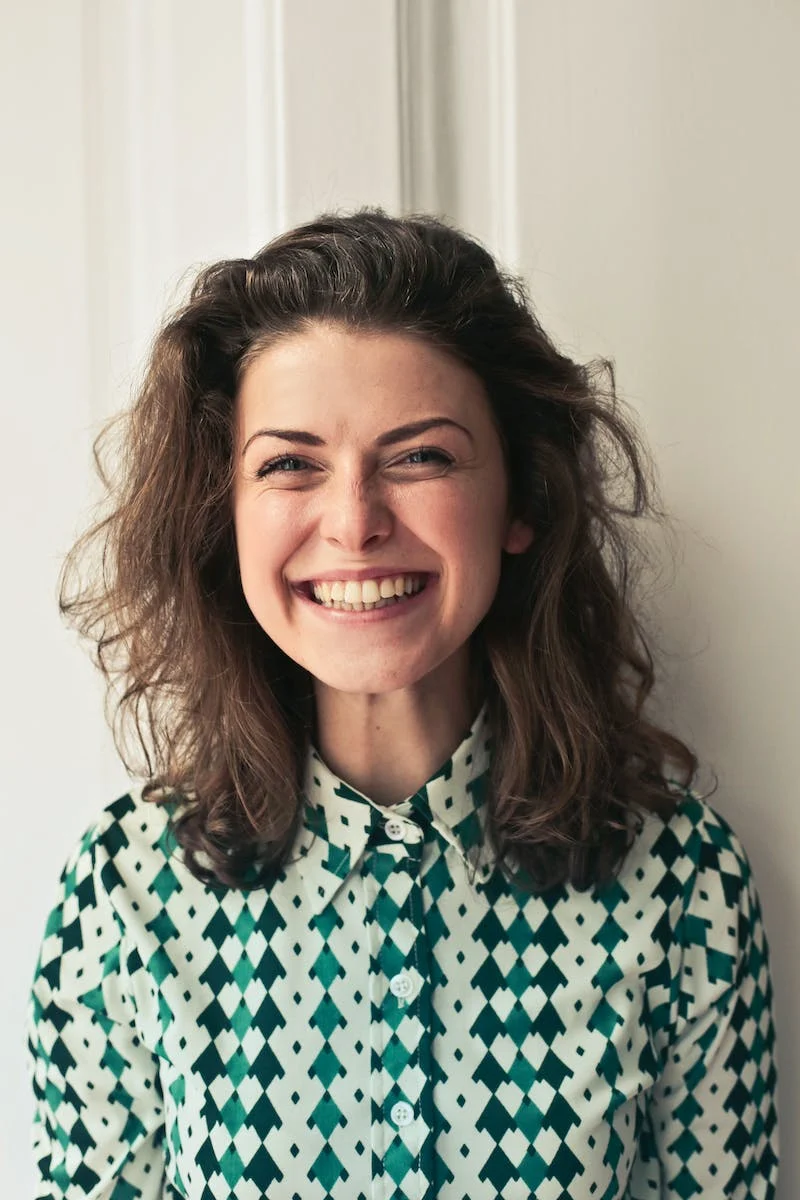 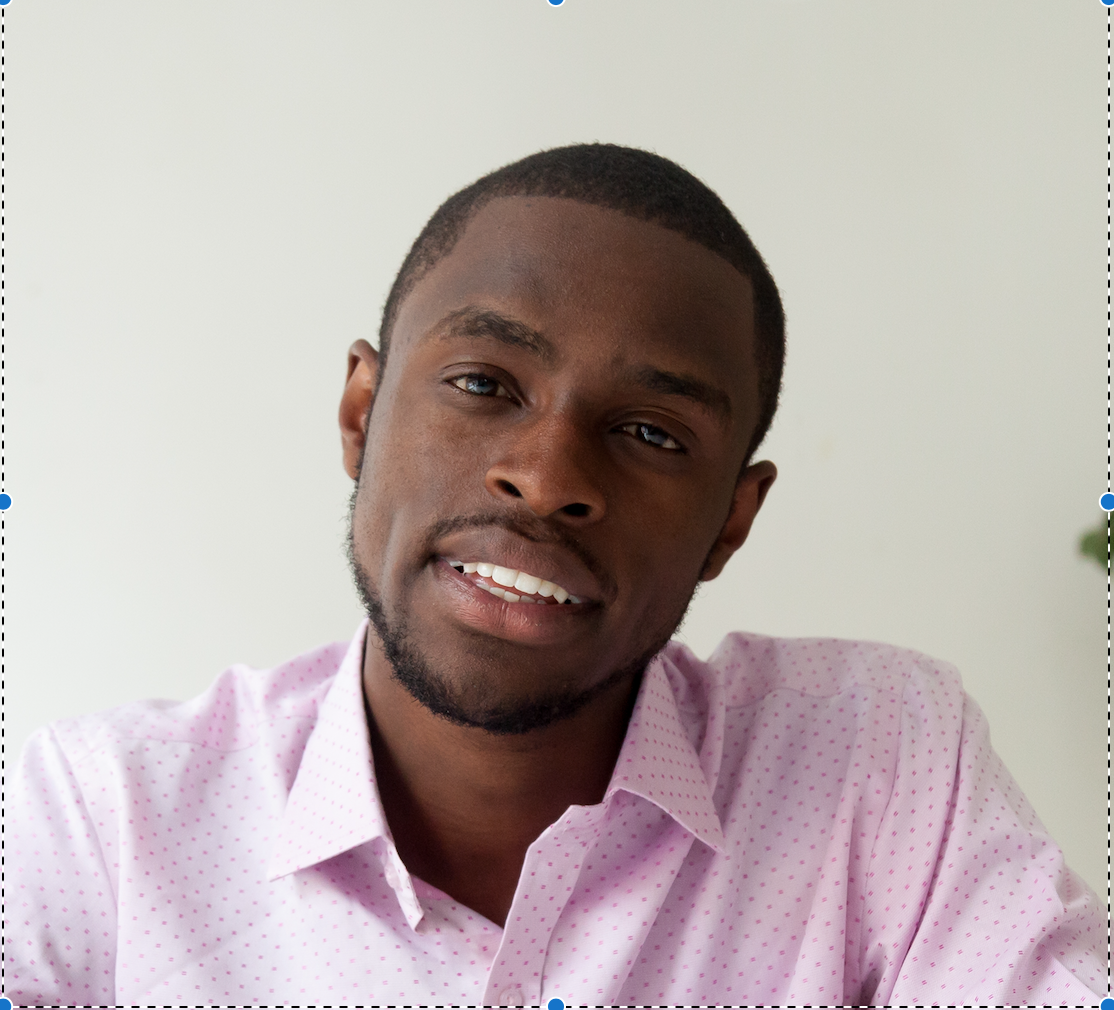 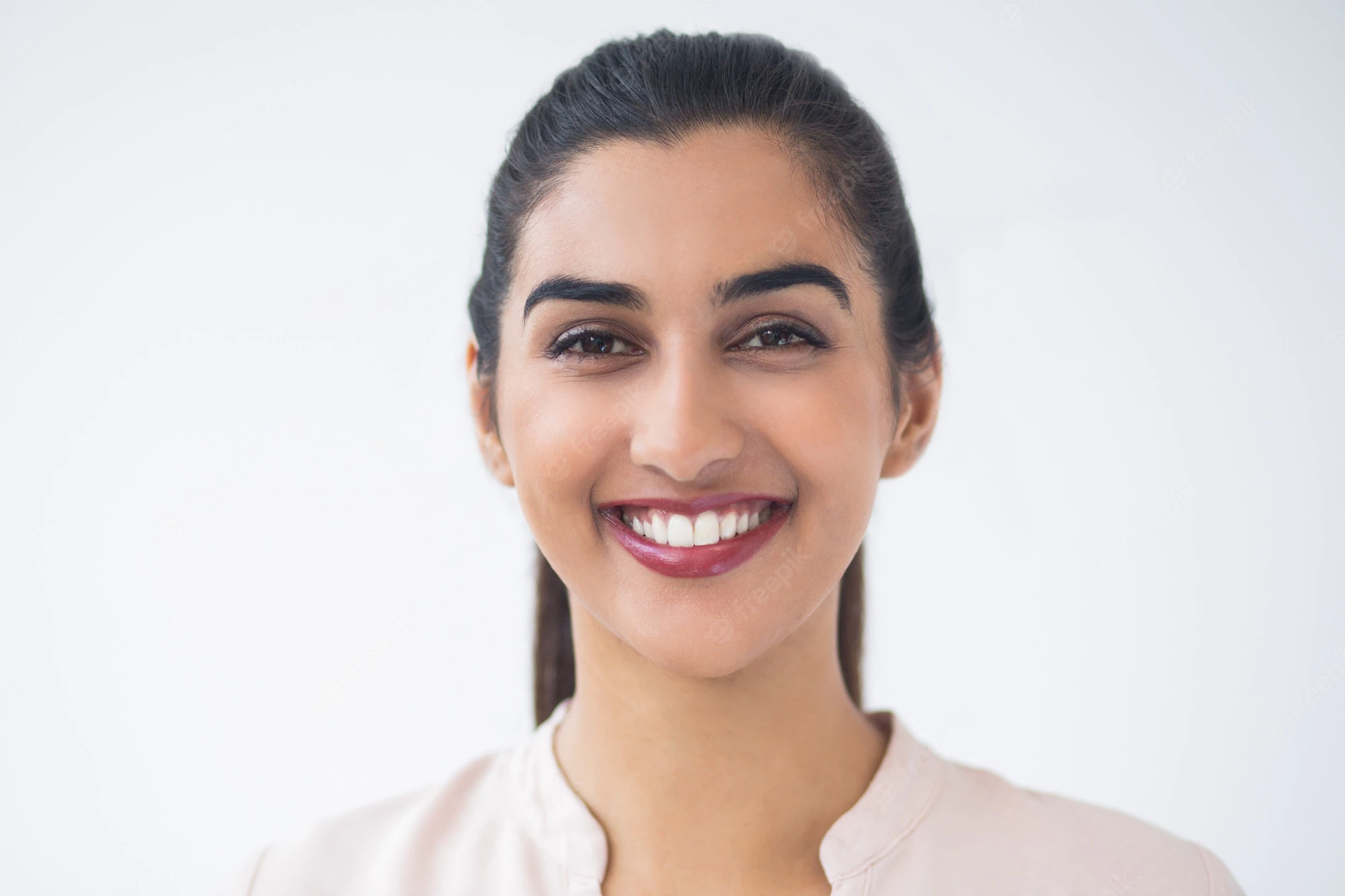 Daniel is looking is employed as a salesperson at a tech company and last year made a big commission of £40,000. He is keen to save £30,000 of this money in a savings account and lock it away for a number of years. This  will help him pay towards a mortgage to buy a house at a later date.
Lucy is at university. She’s looking to make some interest on the money she’s saving from her cafe job but, because she’s not earning a lot of money, she wants to be able to withdraw funds quickly and easily.
Smita is in her first job on a steady salary of £28,000 and is living with her family. This has enabled her to make regular savings and she wants to make monthly savings to create good savings habits. She hopes, over time, to buy a car with her savings.
(2) Easy Access
(3) Regular Savings
(1) Fixed Rate
[Speaker Notes: Delivery instruction 
Use targeted questioning prompting students to provide justification for the selected saving account]
Being savings savvy!
31
When looking at different savings options, it’s important to consider how an account meets the specific needs and circumstances of that person
Although it can seem boring, reading the T&Cs (terms and conditions) is super important!
[Speaker Notes: Teacher delivery
Ask different students to read out each of these key points. Students may also want to comment on these - for example, sharing additional resources to help compare savings accounts options.]
Being savings savvy!
32
When looking at different savings options, it’s important to consider how an account meets the specific needs and circumstances of that person
Although it can seem boring, reading the T&Cs (terms and conditions) is super important!

There are lots of options to choose from so before making a decision carry out plenty of research and shop around! 
See websites like moneysavingsexpert and  moneysupermarket
[Speaker Notes: Teacher delivery
Ask different students to read out each of these key points. Students may also want to comment on these - for example, sharing additional resources to help compare savings accounts options.]
Important things to consider to be savings savvy!
33
When looking at different savings options, it’s important to consider how an account meets the specific needs and circumstances of that person
Although it can seem boring, reading the T&Cs (terms and conditions) is super important!

There are lots of options to choose from so before making a decision carry out plenty of research and shop around! 
See websites like moneysavingsexpert and  moneysupermarket

Don’t forget you’ll also need to pay tax on your interest earnings . A person should check out whether they can save in an ISA (individual savings account) as they won’t have to pay tax on interest earnings on £20,000!  
It’s also possible for parents/guardians to set up a Junior ISA account for their children who are under 18
[Speaker Notes: Teacher delivery
Ask different students to read out each of these key points. Students may also want to comment on these - for example, sharing additional resources to help compare savings accounts options.]
‹#›
By the end of the session, I will be able to:
Identify different ways to save for the long term

Compare different savings products and assess best options for different people

Calculate interest for different savings accounts
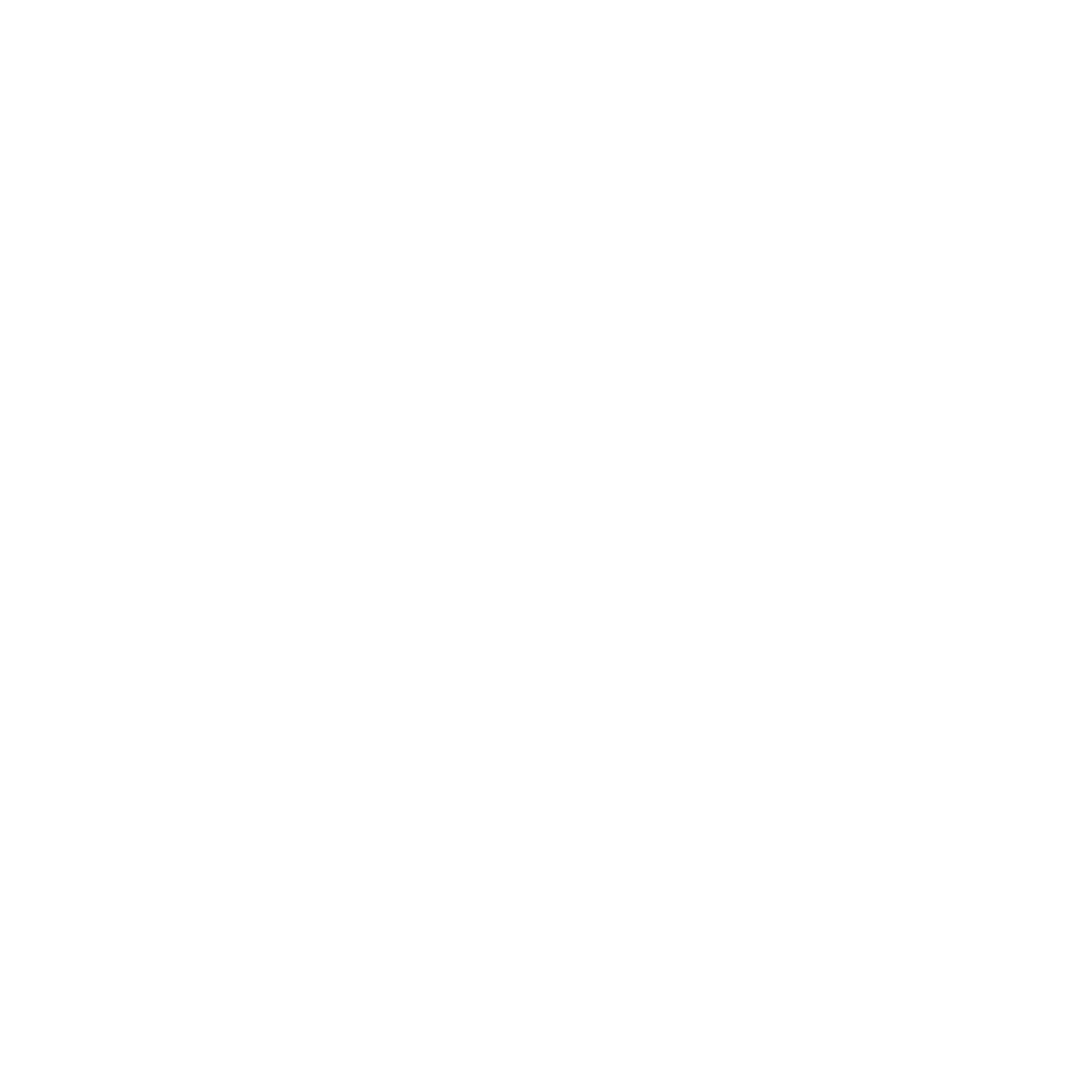 The magic of compounding
35
Worked example
Daniel has chosen Savings Account 1 and decides to deposit £2,000 (as a single sum) in the account for 5 years. 
Given that he earns an annual interest rate of 5% and will keep his money in for 5 years, how much money will Daniel have in his account after 5 years?
Any ideas of how we can work this out?
THINK-PAIR-SHARE
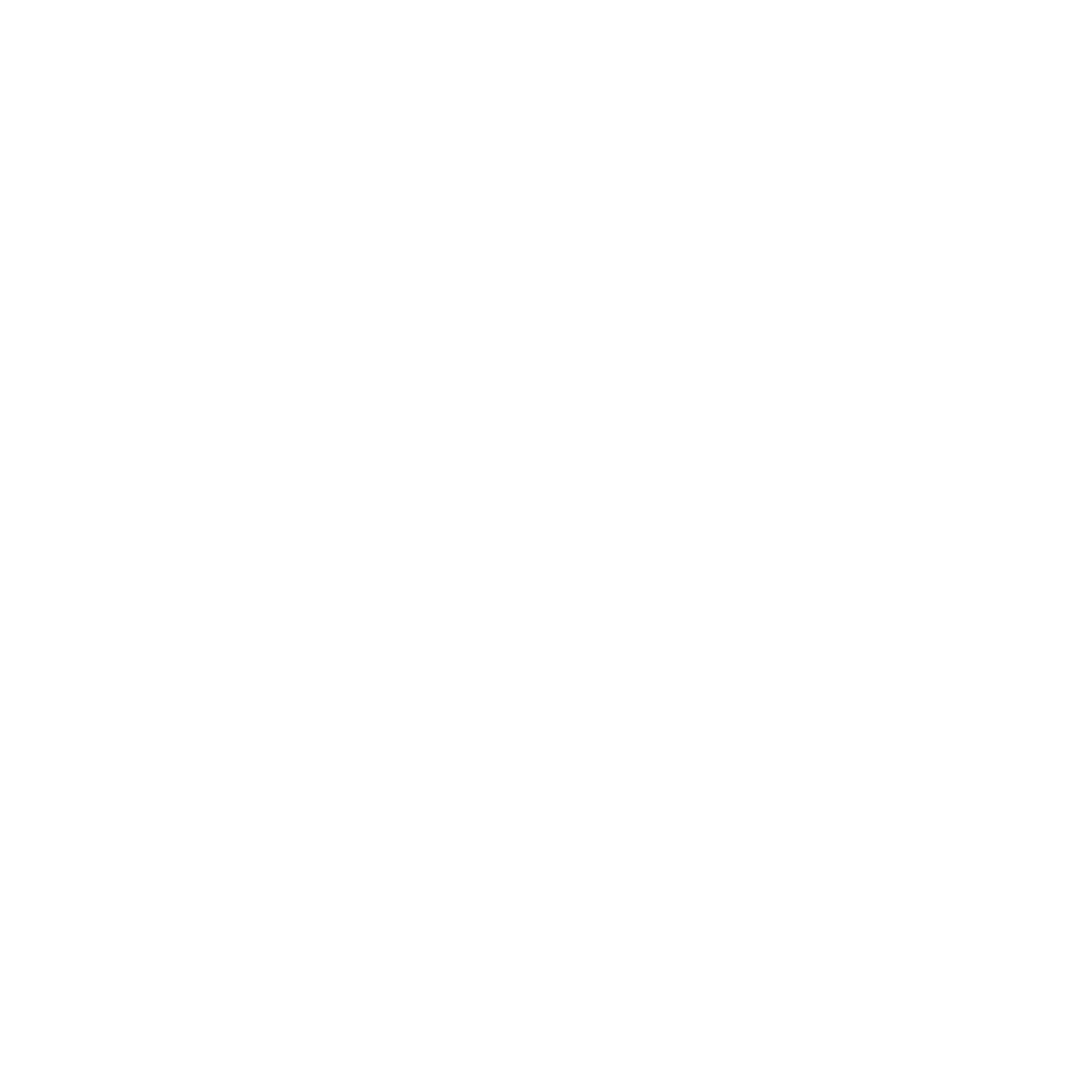 The magic of compounding
36
Worked example
Daniel has chosen Savings Account 1 and decides to deposit £2,000 in the account for 5 years. 
Given that he earns an annual interest rate of 5% and will keep his money in for     5 years, how much money will Daniel have in his account after 5 years?

One way is to work out how much Daniel has earned each year…
After Year 1, Daniel will have a 5% increase on £2,000
This can be calculated by £2,000 x 1.05 = £2,100

After Year 2, Daniel will have a 5% increase on £2,100
This can be calculated by £2,100 x 1.05 = £2,205

After Year 3, Daniel will have a 5% increase on £2,205
This can be calculated by £2,205 x 1.05 = £2,315.25
Top tip! To convert from a percentage of 5% to a decimal of 0.05, 5 is divided by 100.
[Speaker Notes: Teacher explanation
Teacher runs through the worked example of Daniel’s interest earned, drawing out key mathematical concepts and calculations. Encourage students to understand the concept of compound interest being when ‘next year’s interest is building on the previous year’s interest’ meaning money saved (or owed if a loan is made) grows faster and faster over time. If students feel confident with the concept from their maths lessons, invite them to share explanations with the class to support lower-ability students.]
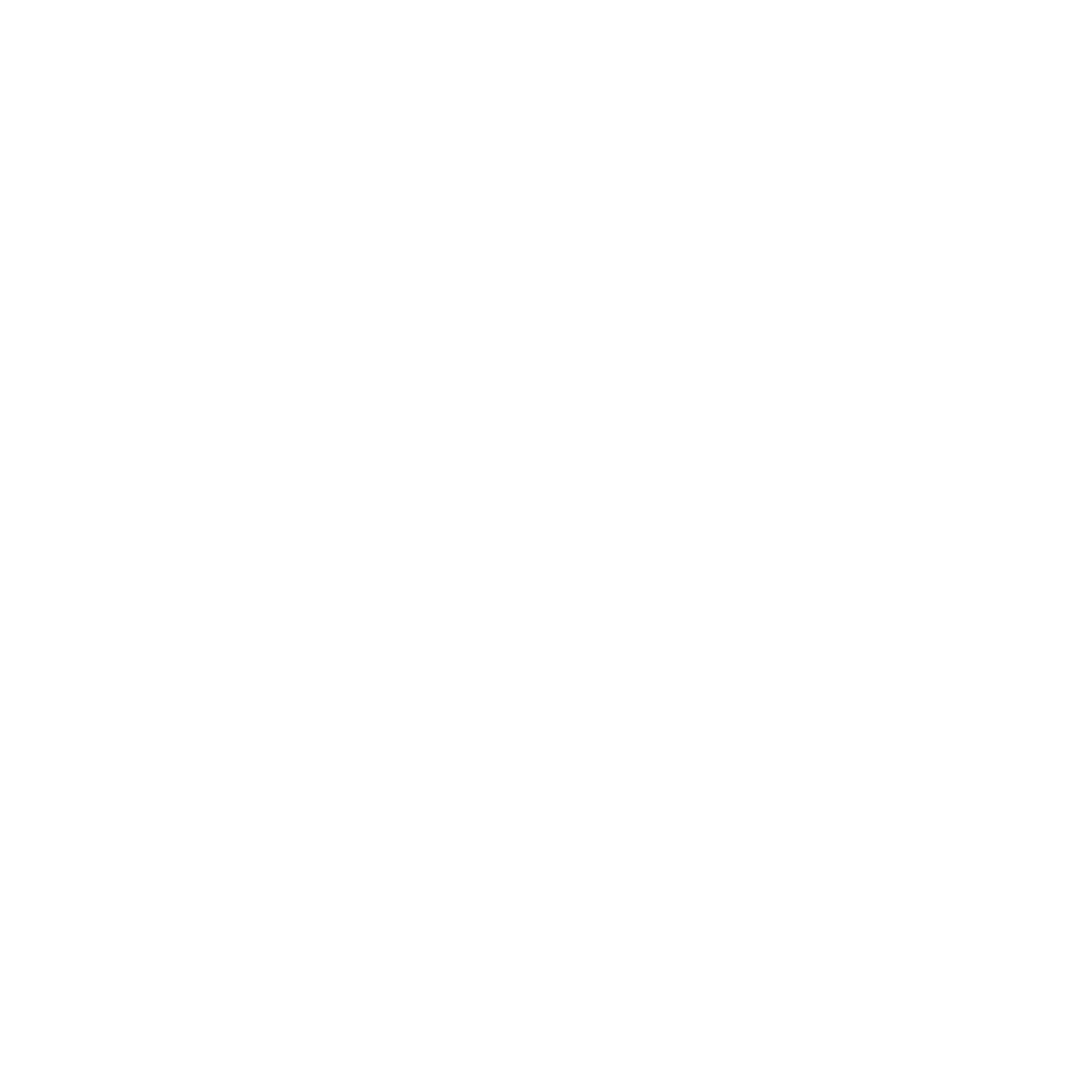 The magic of compounding
37
Worked example
Daniel has chosen Savings Account 1 and decides to deposit £2,000 in the account for 5 years. Given that he earns an annual interest rate of 5% and will keep his money in for       5 years, how much money will Daniel have in his account after 5 years?
   Can you complete the table for Years 4 and 5, using a calculator?
[Speaker Notes: Teacher explanation
Students to complete the gaps in the table, using calculators.
They may wish to show their answer on mini whiteboards, drawing a table for years 4 and 5.]
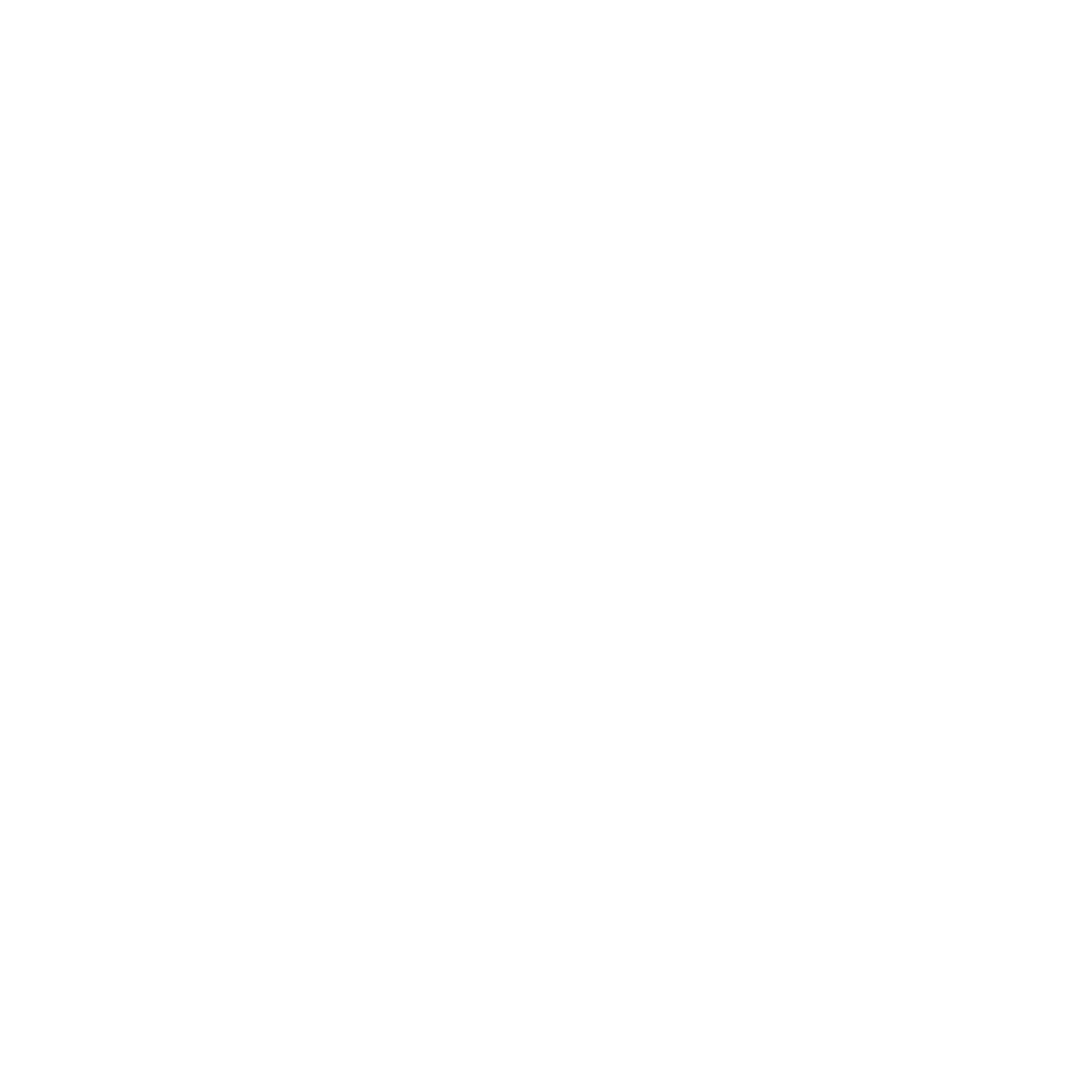 The magic of compounding
38
Worked example
Daniel has chosen Savings Account 1 and decides to deposit £2,000 in the account for 5 years. Given that he earns an annual interest rate of 5% and will keep his money in for 5 years, how much money will Daniel have in his account after 5 years?
 Can you complete the table for Years 4 and 5, using a calculator.
[Speaker Notes: Teacher explanation
Students to complete the gaps in the table, using calculators.
They may wish to show their answer on mini whiteboards, drawing a table for years 4 and 5.
Please also note that the numbers shown have been rounded for ease of viewing]
‹#›
Effectively we’re calculating interest on top of interest!

Compound interest is an extremely powerful tool allowing money to grow with little work from the customer.
‹#›
OPTIONAL STRETCH QUESTIONS
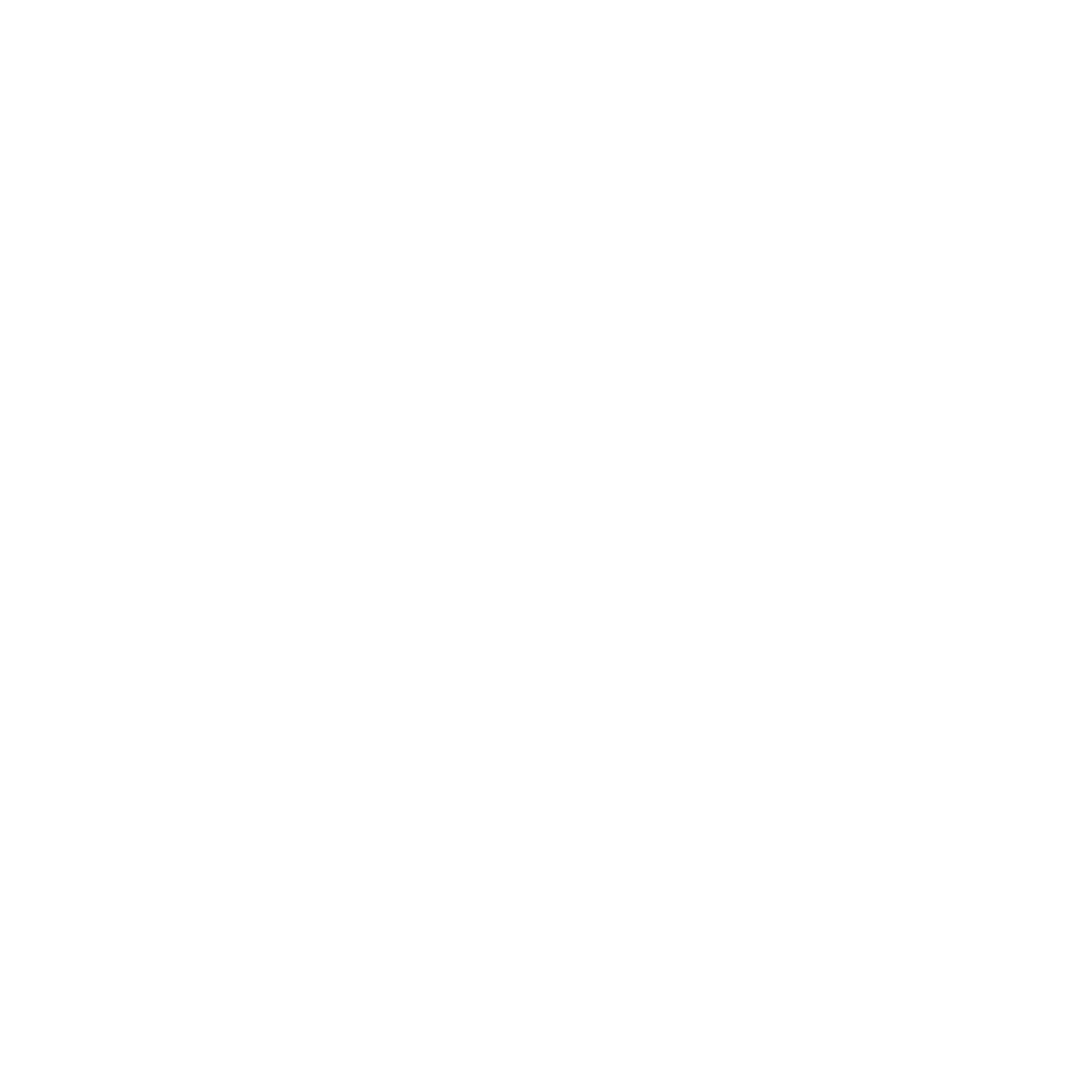 The magic of compounding
38
Worked example
Daniel has chosen Savings Account 1 and decides to deposit £2,000 in the account for 5 years. 
Given that he earns an annual interest rate of 5% and will keep his money in for 5 years, how much money will Daniel have in his account after 5 years?
Another way just involves one calculation. This is super helpful for when we’re calculating interest over many years!

To calculate the money in the bank after 5 years the sum would be:

£2,000 x 1.05 x 1.05 x 1.05 x 1.05 x 1.05 = £3,063.08

We can even use a formula to help us calculate this for any compound interest question…
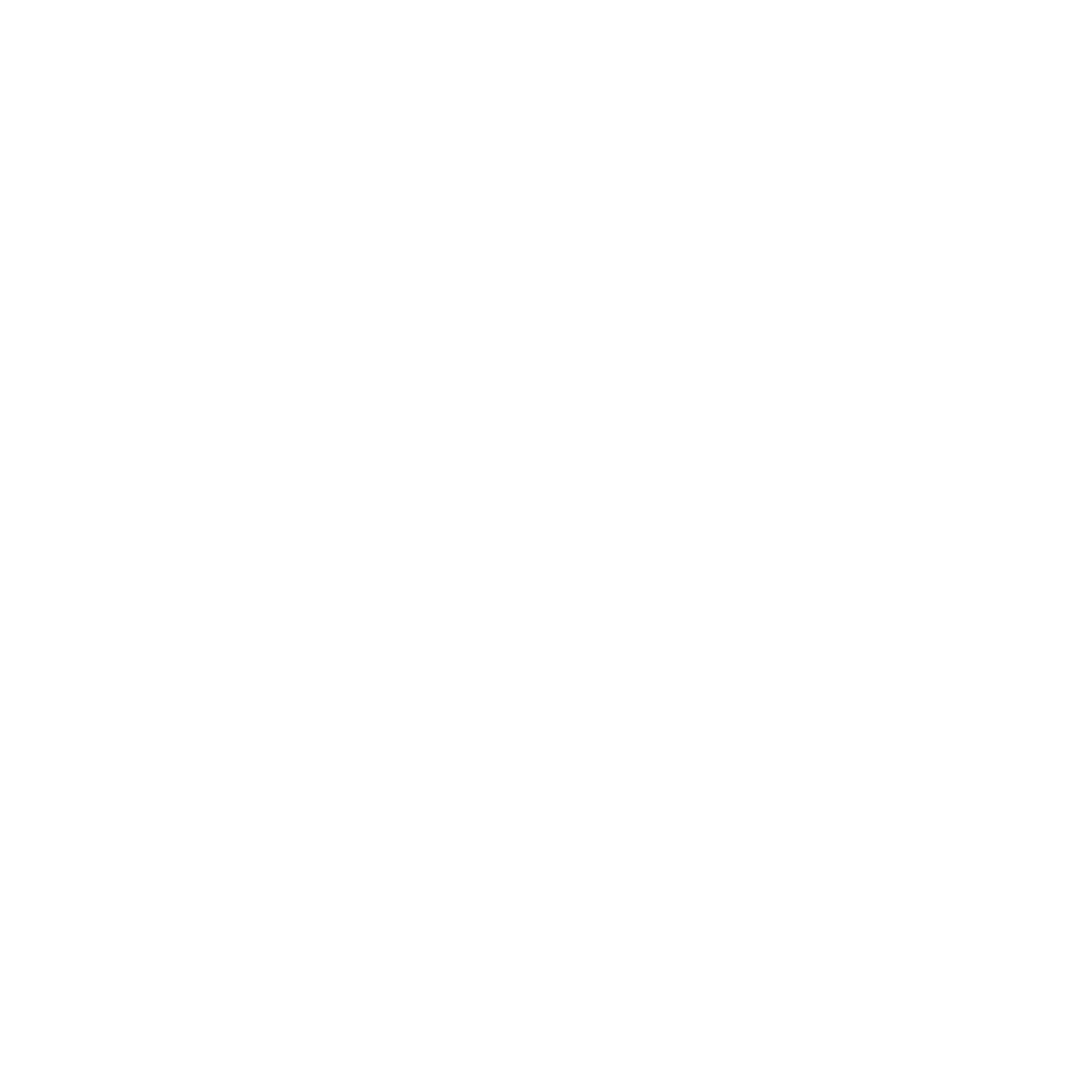 The magic of compounding
39
We can use also the following formula which will be in your Maths GCSE
The formula
Final amount = P(1+r)
n
Principal (P) = £2,000
Interest rate (r) = 5% = 0.05
Number of years = 5
n
Final amount = P(1+r) 
Final amount = £2,000 x (1+0.05) 	
      = £2,000 x 1.05 
      = £2553
5
5
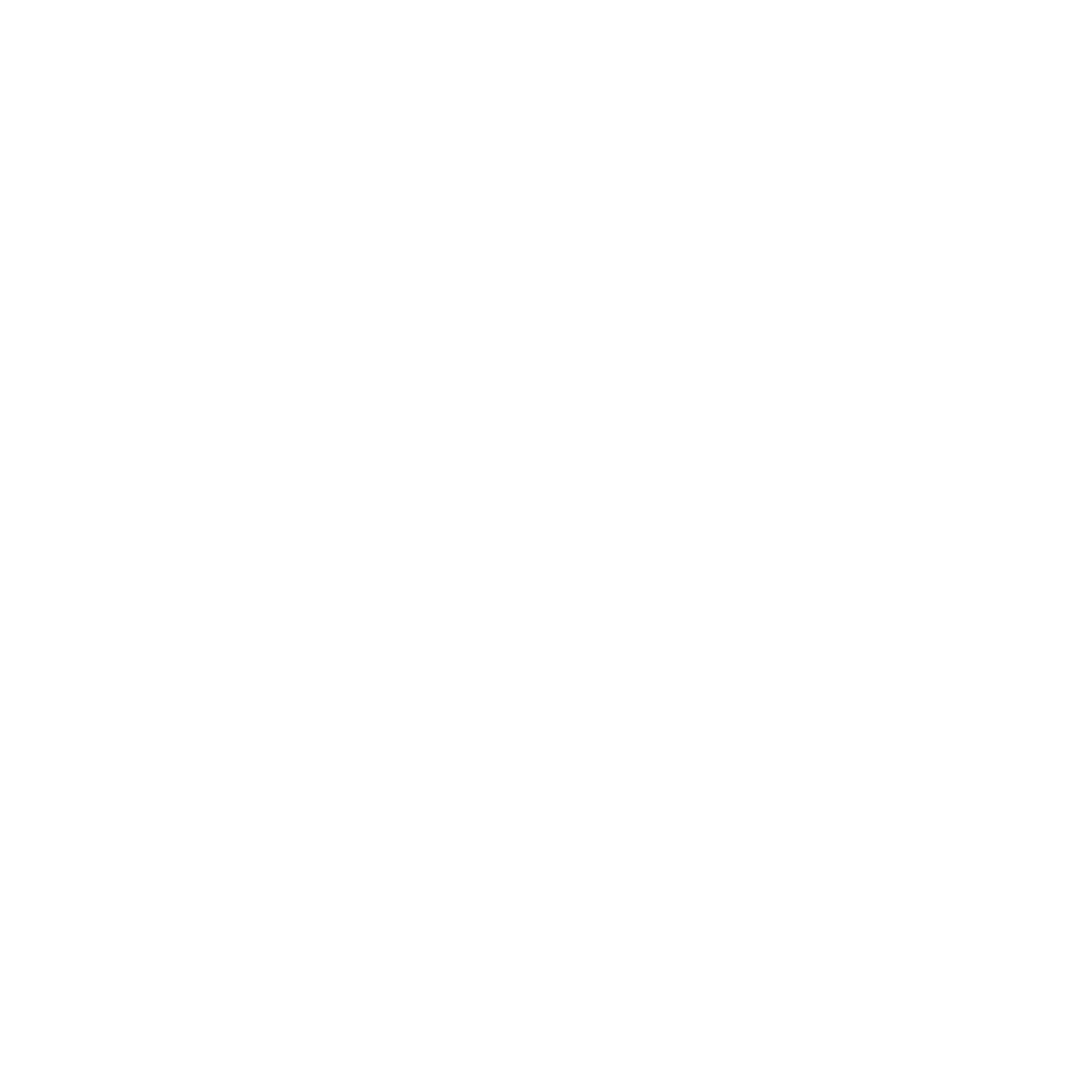 The magic of compounding
40
The formula
Compound interest is calculated by multiplying the principal (amount of money being saved) by one plus the annual interest rate, to the power of the number of years the money is left in the account.
[Speaker Notes: Teacher explanation
Lots of students will recognise this from their Maths GCSE. Connections can be drawn so students can see how compound works when it comes to money!
It may also be a good time to explain/ discuss what happens to a loan when interest is added. The loan will also grow and grow because of compounding so when we borrow money, it’s important to take into account that the amount that will need to be repaid will depend on the interest rate and time period until its paid back.]
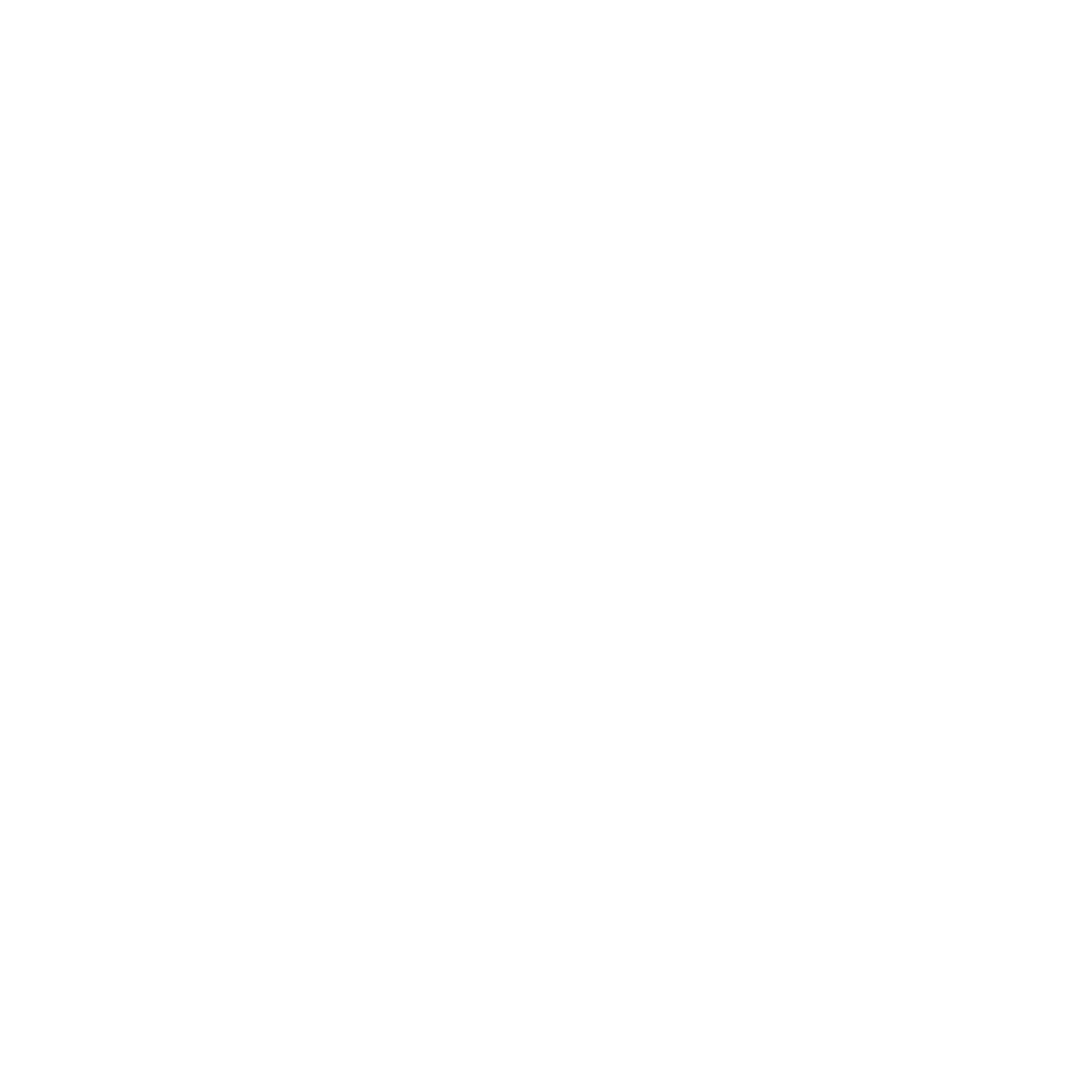 Compounding multiple choice
44
Smita leaves £1,000 in her account for 3 years. 
Using the formula below and your calculators, how much money will Smita have in her account at the end of the 10-year period.
The formula
Final amount = P(1+r)
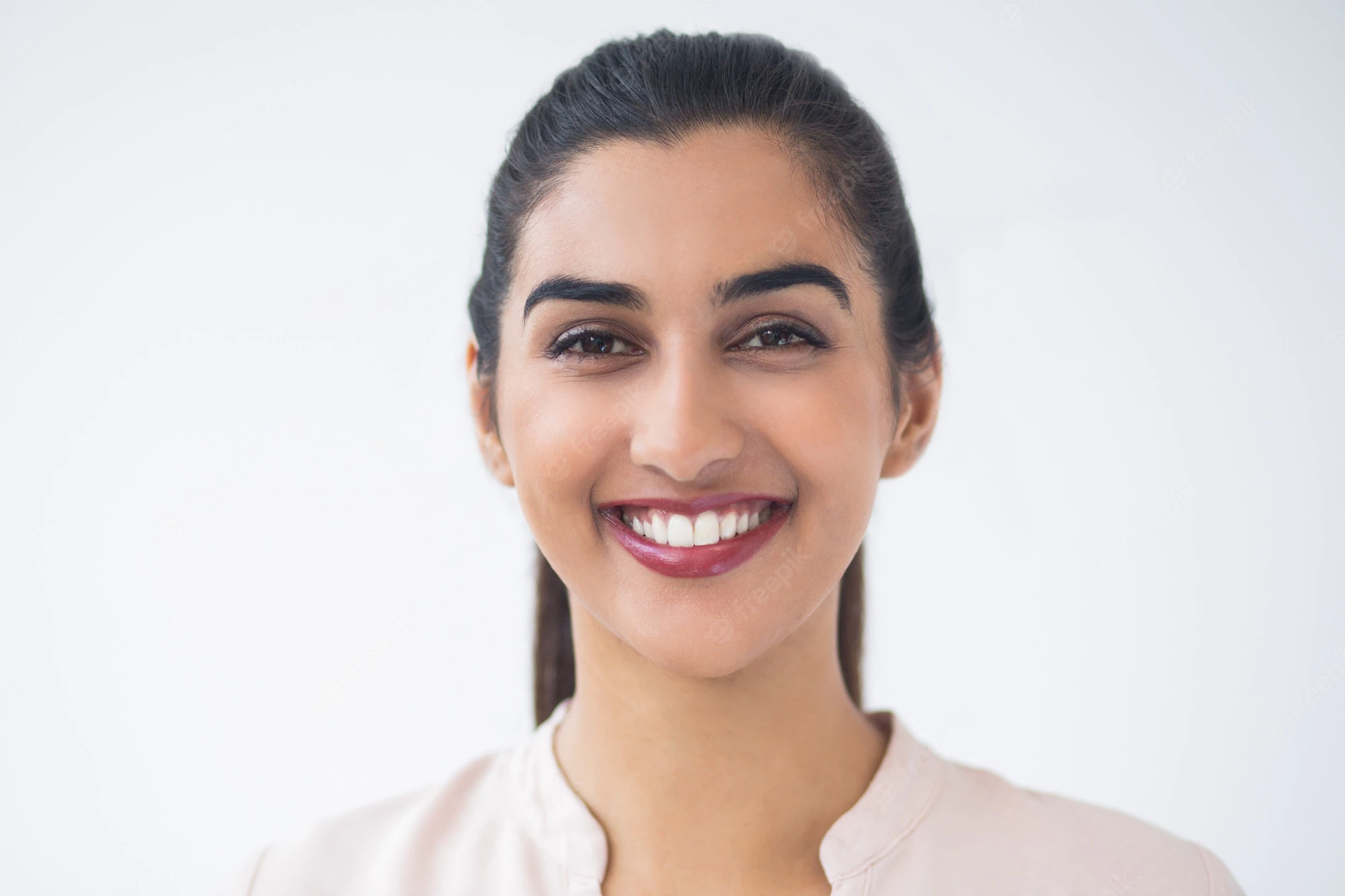 n
(A) £2,200
(B) £1,061
(C) £1,002
[Speaker Notes: Teacher delivery 
Encourage students to use their analytical skills to compare these answers and see what’s realistic, even if they don’t have a calculator]
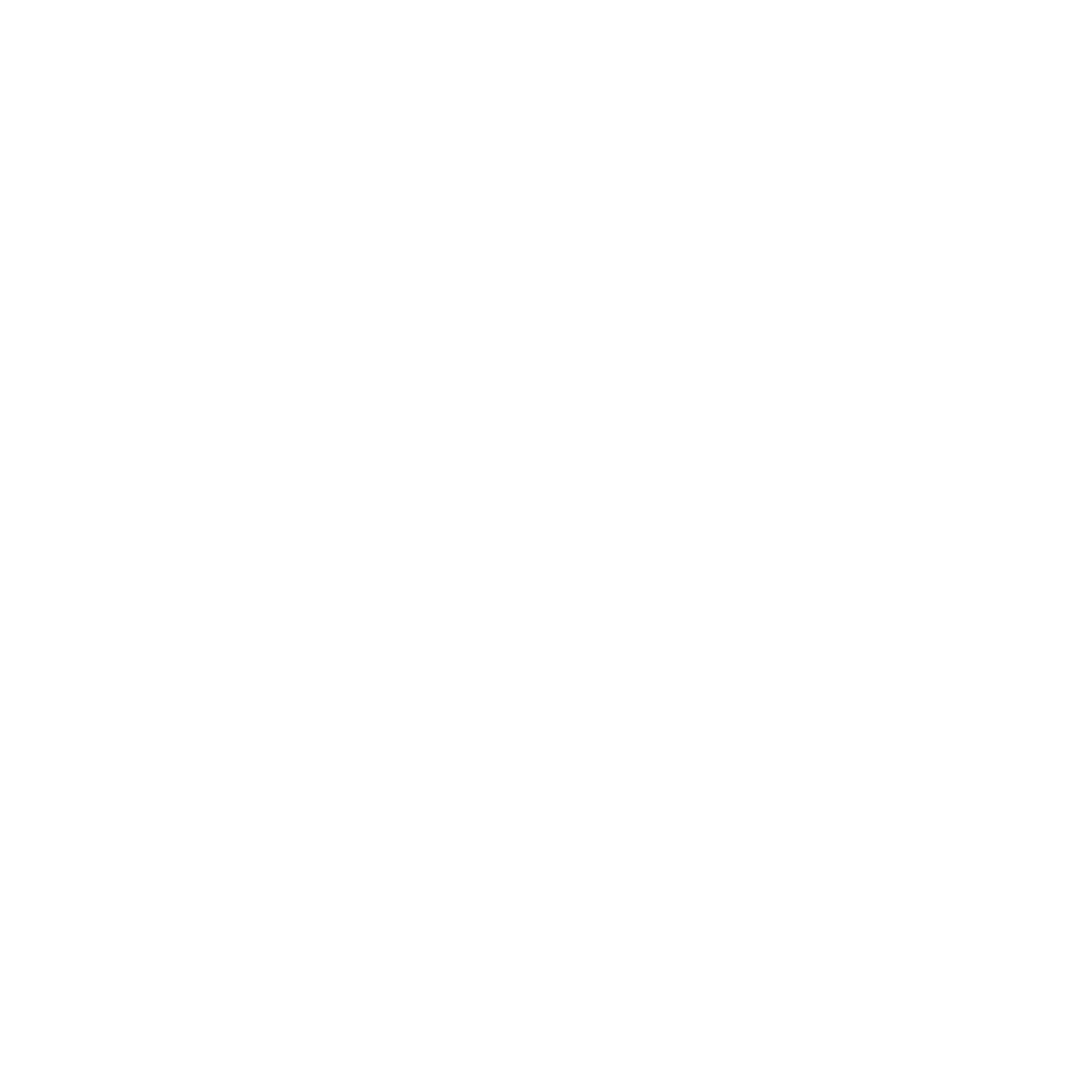 Compounding multiple choice
45
Smita leaves £1,000 in her account for 3 years. 
Using the formula below and your calculators, how much money will Smita have in her account at the end of the fixed-term period.
The formula
Final amount = £1,000(1+0.02)
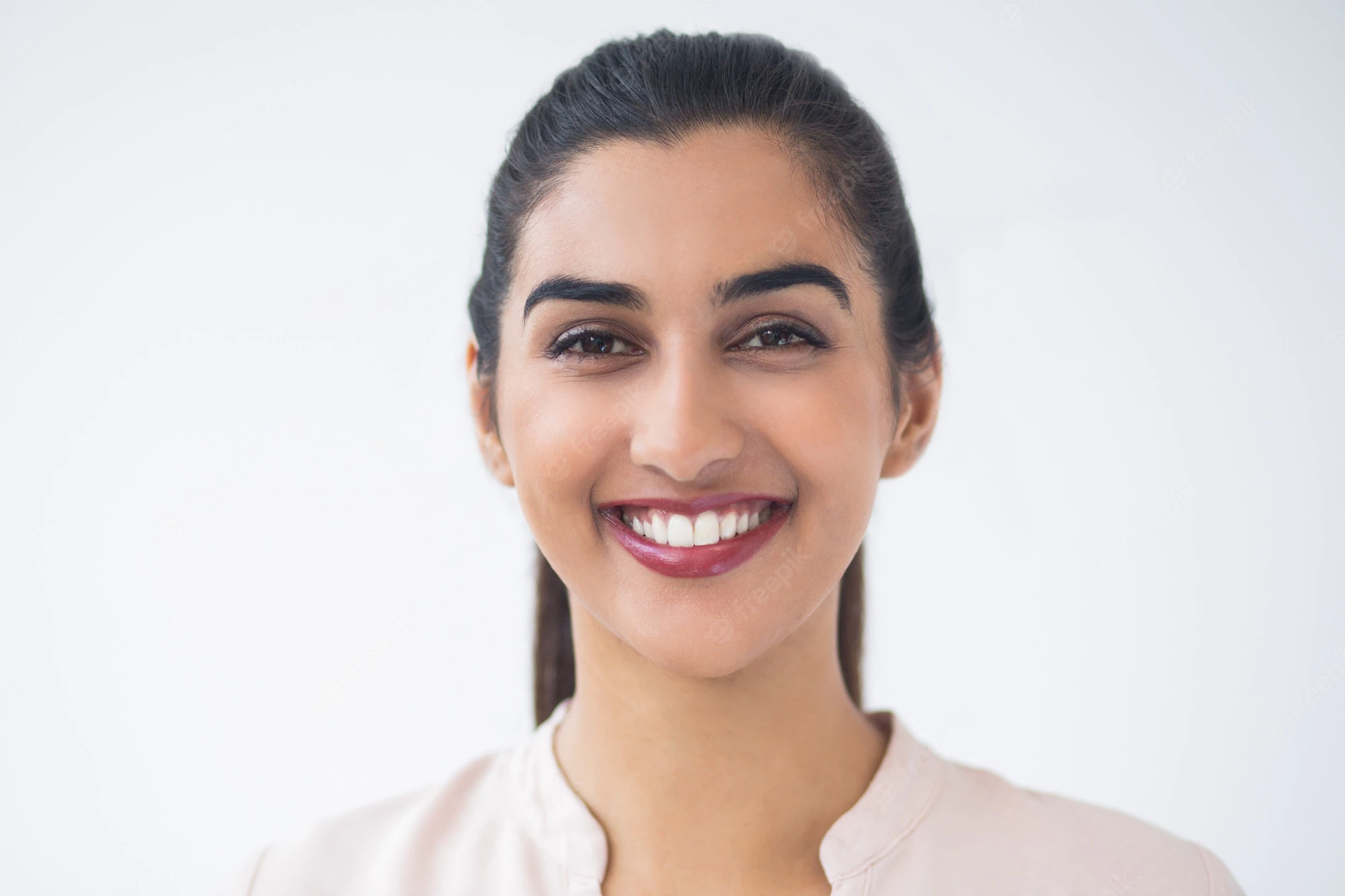 10
(A) £2,200
(B) £1,061
(C) £1,002
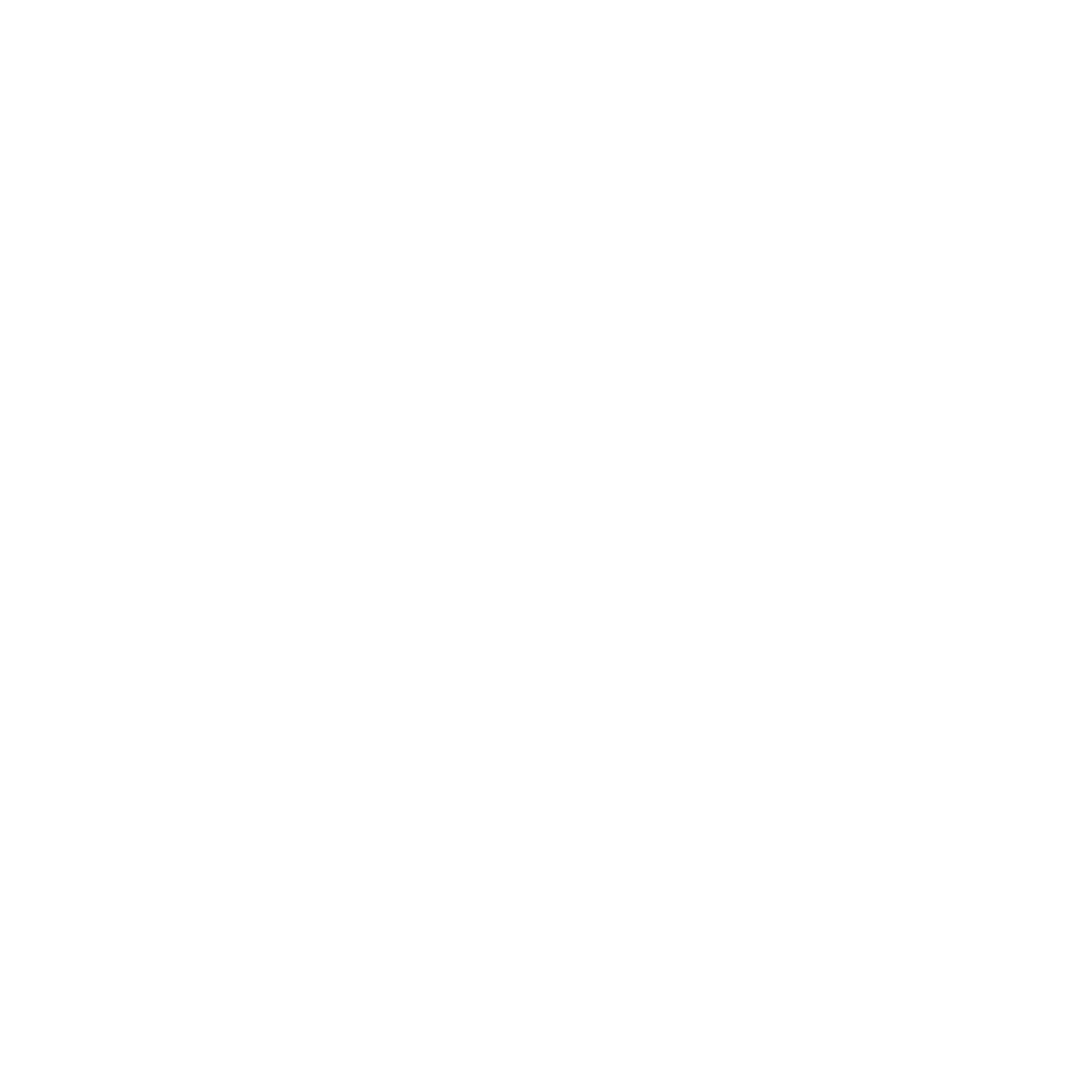 Compounding multiple choice
46
Lucy leaves £5,000 in her account for 3 years. 
Using the formula below and your calculators, how much money will Lucy have in her account at the end of the period.
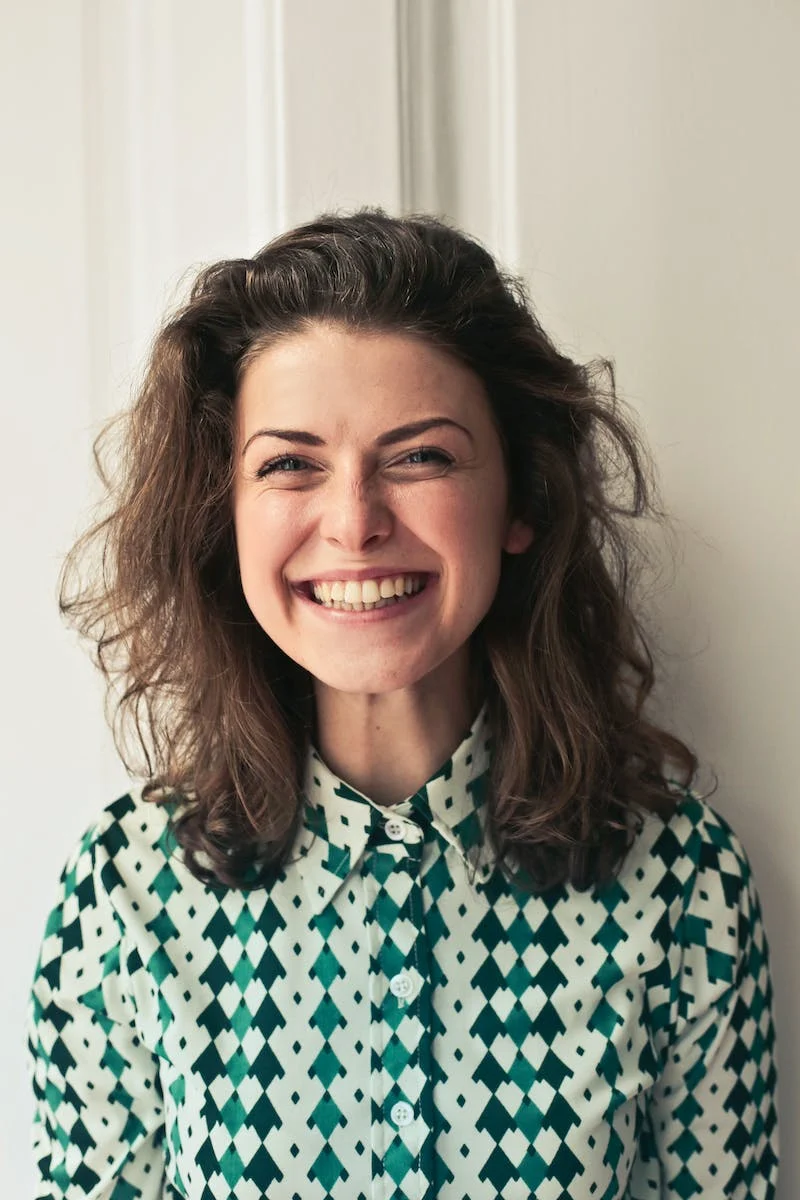 The formula
Final amount = P(1+r)
n
(A) £5,788
(B) £1,005
(C) £25,020
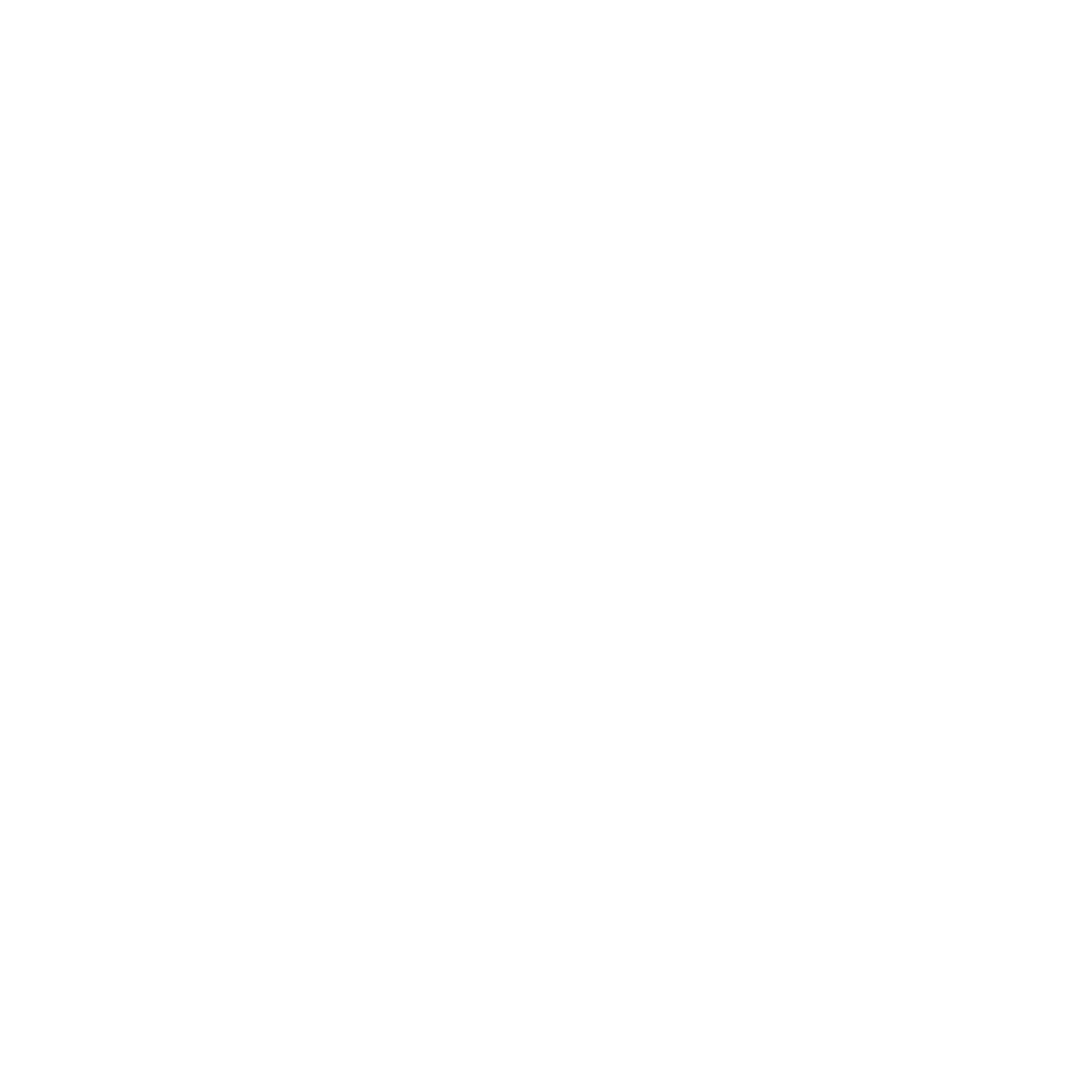 Compounding multiple choice
47
Lucy leaves £5,000 in her account for 3 years. 
Using the formula below and your calculators, how much money will Lucy have in her account at the end of the period.
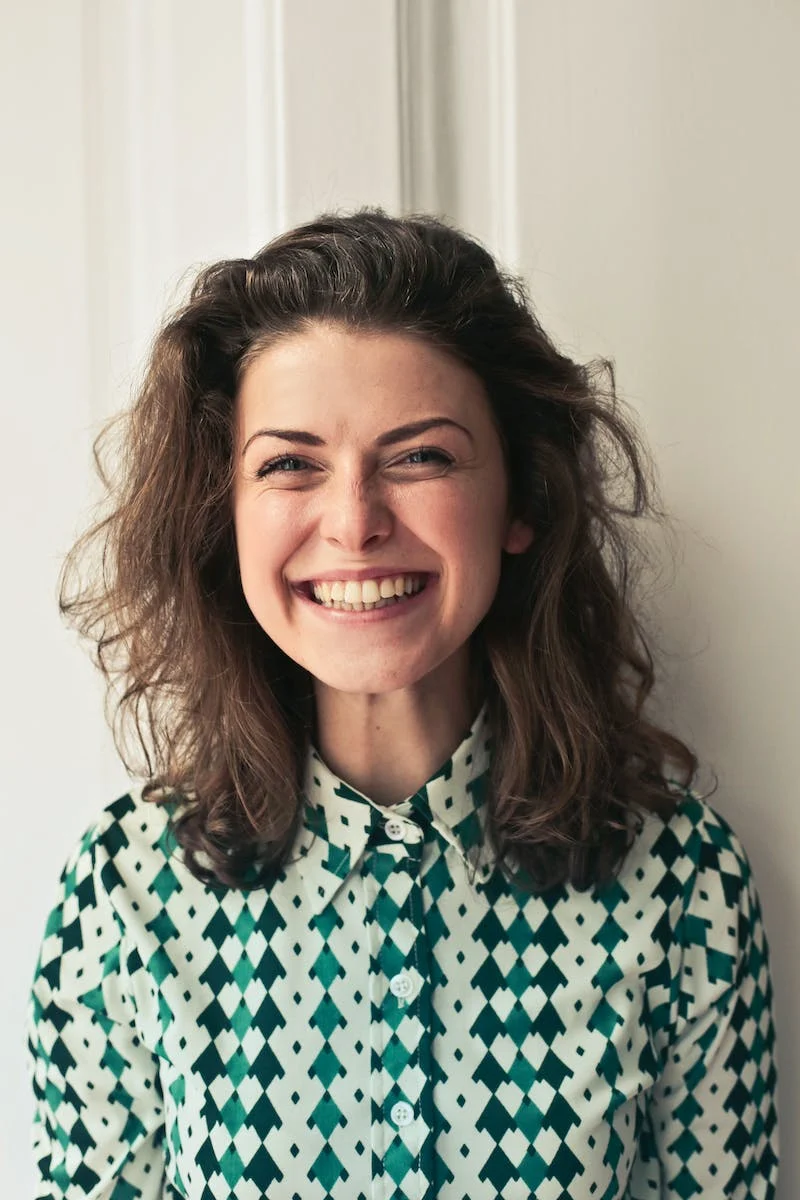 The formula
Final amount = £10,000(1+0.05)
3
(A) £5,788
(B) £1,005
(C) £25,020
‹#›
OPTIONAL STRETCH QUESTIONS COMPLETE
Being savings savvy!
48
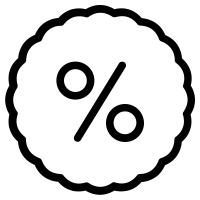 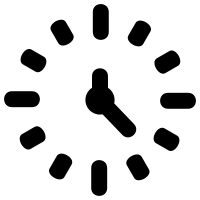 We can see that the higher the interest rate, the quicker the savings grow over time
The longer savings are kept in the account, the more time the deposit has to grow
[Speaker Notes: Teacher delivery
Ask different students to read out each of these key points. Students may also want to comment on these - for example, sharing additional resources to help compare savings accounts options.]
How does that actually work?
49
The bank uses the saver’s deposited money to make loans to other customers at higher rates of interest.

When customers repay the loans, plus interest, the bank can pay the saver interest on their money.
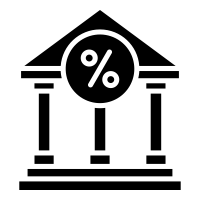 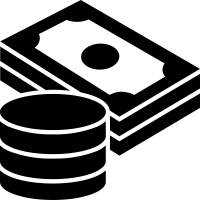 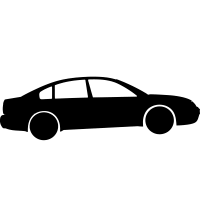 When banks lend money, interest is added to the amount borrowed which will need to be repaid by the customer
When money is saved in a bank, the bank pays interest to the saver
The earlier someone starts saving the better!
‹#›
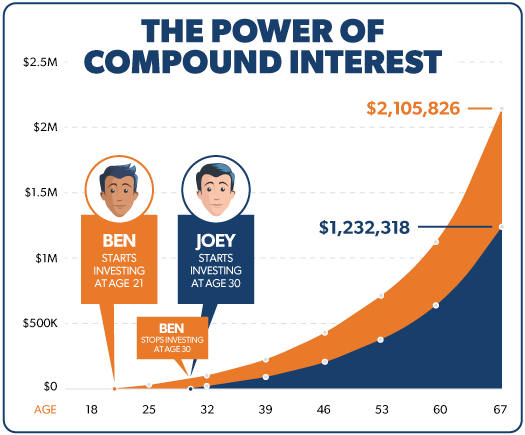 Even though Ben and Joey set aside the same amount to put in their savings account,  Ben  decided to start saving at 21 whereas Joey was 30!

The impact is HUGE on the final amount of money they will have saved up by 67. The moral of the story is…?
Can you calculate the difference in money available for Ben and for Joey at the age of 67?
[Speaker Notes: Teacher explanation
Calculation is a simple takeaway sum, so $2,105,826 - $1,232,318 =]
The earlier someone starts saving the better!
‹#›
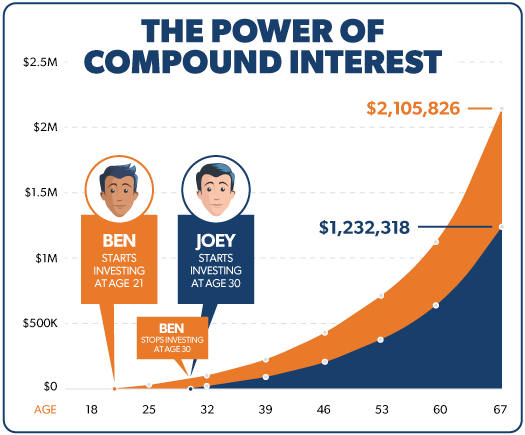 Even though Ben and Joey set aside the same amount to put in their savings account,  Ben  decided to start saving at 21 whereas Joey was 30!

The impact is HUGE on the final amount of money they will have saved up by 67 so the moral of the story is…?

Begin setting aside money in a savings account with a return as early as possible - even if it’s just a little bit!
Can you calculate the difference in money available for Ben and Joey at the age of 67?
[Speaker Notes: Teacher explanation
Calculation is a simple takeaway sum, so $2,105,826 - $1,232,318 = $873,508. It’s close to $1 million difference!]
Compound interest calculator
50
Play around with different compound interest options here.
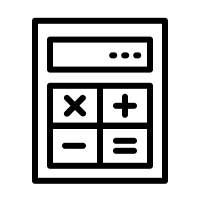 The effect of inflation on savings
51
What do we mean by inflation?

What is the inflation rate today?

How do you think inflation will affect people's savings?
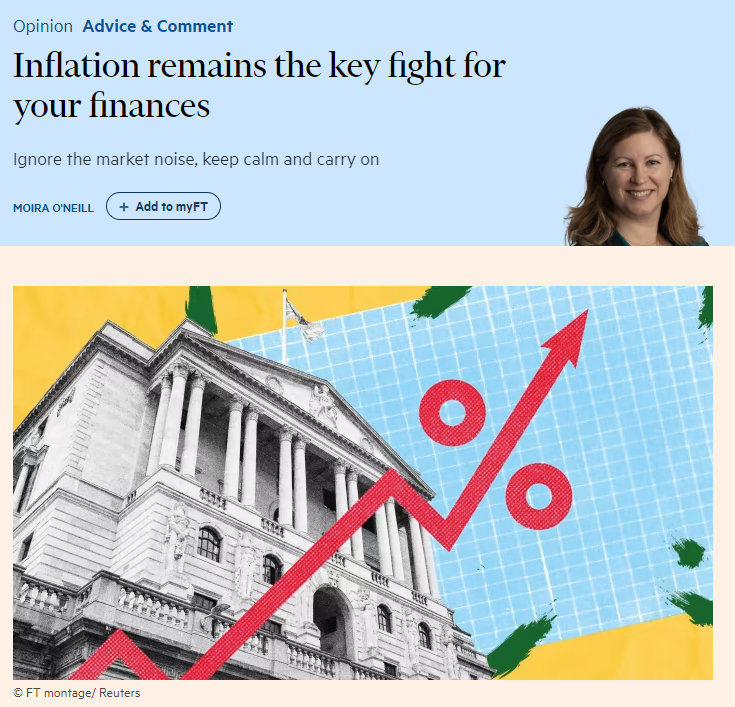 Source: https://www.ft.com/content/83e25a69-4bf8-487f-90d6-ae4403db68d0
[Speaker Notes: Teacher explanation
Inflation is the increase in the price of something over time. For example, your parents or carers may be saying the cost of their weekly shop has gone up and it costs more to fill the car with petrol. The rise in inflation has been driven by a number of things – from increased demand for goods and services as coronavirus restrictions were lifted, to supply issues and the higher price of oil and gas.]
Interest rates and inflation
52
When considering interest rates on savings, it’s important to take into account inflation. Inflation is the price rise in goods and services
Inflation rose a lot from 2019 to 2023 and has been over 10% in 2022-23. This compares to the target rate of 2%. Watch this video to learn more
If the inflation rate is greater than the interest earned on a savings account then it is bad for the saver as their money in the account cannot buy as much as it could before
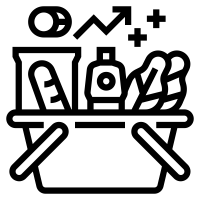 Video link | https://news.sky.com/video/uk-economy-historic-inflation-explained-12749099
[Speaker Notes: Teacher explanation
Inflation is the increase in the price of something over time. For example, your parents or carers may be saying the cost of their weekly shop has gone up and it costs more to fill the car with petrol. The rise in inflation has been driven by a number of things – from increased demand for goods and services as coronavirus restrictions were lifted, to supply issues and the higher price of oil and gas.]
Interest rates and inflation
53
When considering interest rates on savings, it’s important to take into account inflation. Inflation is the price rise in goods and services
If the inflation rate is greater than the interest earned on a savings account then it is bad for the saver as their money in the account cannot buy as much as it could before
If Daniel is getting 3% interest (growing the value of money) each year in his Savings Account but inflation (shrinking the value of money) is rising at 5% each year, is Daniel’s money overall growing or shrinking?
Shrinking
Growing
Interest rates and inflation
56
When considering interest rates on savings, it’s important to take into account inflation. Inflation is the price rise in goods and services
If the inflation rate is greater than the interest earned on a savings account then it is bad for the saver as their money in the account cannot buy as much as it could before
If Daniel is getting 3% interest (growing the value of money) each year in his Savings Account but inflation (shrinking the value of money) is rising at 5% each year, is Daniel’s money overall growing or shrinking?
Shrinking
Because inflation is rising at a higher rate than interest
Growing
Interest rates and inflation
57
When considering interest rates on savings, it’s important to take into account inflation. Inflation is the price rise in goods and services
If the inflation rate is greater than the interest earned on a savings account then it is bad for the saver as their money in the account cannot buy as much as it could before
2. If Smita is getting 5% interest (growing the value of money) each year in her Savings Account and inflation (shrinking the value of money) is rising at 2% each year, is Smita’s money growing or shrinking?
Shrinking
Growing
Interest rates and inflation
58
When considering interest rates on savings, it’s important to take into account inflation. Inflation is the price rise in goods and services
If the inflation rate is greater than the interest earned on a savings account then it is bad for the saver as their money in the account cannot buy as much as it could before
2. If Smita is getting 5% interest (growing the value of money) each year in her Savings Account and inflation (shrinking the value of money) is rising at 2% each year, is Smita’s money growing or shrinking?
Shrinking
Growing
Because inflation is rising at a slower rate than interest
‹#›
3-2-1
Write down…
3 things you’ve learnt
2 skills you’ve practiced
1 question you have about savings
[Speaker Notes: Delivery instruction
Encourage students to use definitions and key concepts from the lesson. Take this in for teacher review.]
‹#›
By the end of the session, I will be able to:
Identify different ways to save for the long term

Compare different savings products and assess best options for different people

Calculate interest for different savings accounts
‹#›
Any questions?
?
‹#›
Services available for people who have concerns about their personal finances
Citizens Advice – Debt and Money – This resource contains links to advice on a number of topics, including financial difficulties, cost of living and communicating with creditors.
National Debtline  – Debt and Money – a debt advice charity run by the Money Advice Trust, offering a  free and confidential debt advice service.
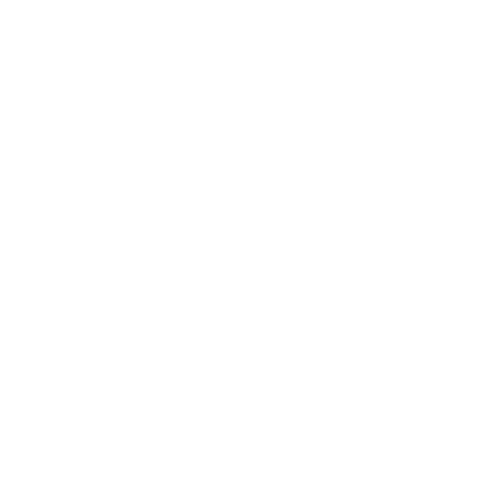 Childline Helpline0800 1111
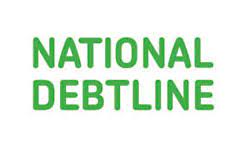 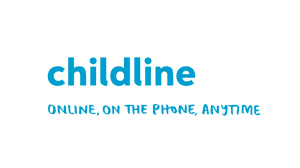 At school, you can speak with an adult you trust. 
This could be your form tutor, head of year or the school’s safeguarding officer.
‹#›
Links to learn more!
Articles to extend learning 

Tips Choosing Savings Accounts (The Money Charity) 
How Can We Nudge Ourselves To Save More (The Decision Lab, Aug 2020)
Top Savings Accounts (MoneySavingsExpert, updated monthly)

Please visit the  FLIC learning hub - https://ftflic.com/learning-hub/  for further resources